An Analysis of State CHW Certification and Training Program Models
October 20, 2021
Danielle Stollar
CDC Public Health Associate 
2019-2021
[Speaker Notes: Hello! 
Dani Stollar CDC Public Health Associate
Assigned to DPH in 2019 
Supporting the Health Systems team of the Chronic Disease Prevention Section with evaluation work

About 5 months ago I returned from a CDC COVID-19 deployment
Kia and I were discussing projects for my final months with the state
One of which was related to the need for further research on approaches other states and state agencies have taken to certify CHWs 
For the past 5 years CDPS has been going back and forth on what role the department should take in a statewide CHW certification and training program
Request: deep dive into state and non-government programs to understand why they took the approach they did and how they developed the certification program they have as well as lessons learned along the way
My goal today is to provide the information I collected from research on programs and interviews with program representatives, to facilitate the decisions that will be made about next steps towards a certification program here in GA]
The past 4.5 months…
Discussions with Christine Wiggins, Director of Office of Healthy Behaviors, Chronic Disease Prevention Section, Georgia Department of Public Health (June-August)
National Trends in Training and Certification of CHWs (July-August)
Home | CHW Core Consensus Project (c3project.org)
State Community Health Worker Models – The National Academy for State Health Policy (nashp.org)
State specific research on Certification/Training Programs (August-October)
NACHW Resource Document Center: CHW Document Resource Center – NACHW
Interviews with representatives from State Certification/Training Programs
Focus on: Massachusetts, Kentucky, Florida, Texas, South Carolina
[Speaker Notes: Started with discussions with Christine Wiggins, Director of the Office of Healthy Behaviors, about all things CHWs
Decided which certification programs to focus my analysis around
Then: Understand what is taking place on a national level around CHW workforce development
Finally: Took deep dive into the programs: research online, reading legislation, having conversations with representatives from the programs to understand the nuances and history of their programs]
About State CHW Certification
A potential strategy for advancing CHW workforce development
“Involves documenting the proficiency of individuals across the state in the core skills and roles of a CHW.” (CDC, 2019)
Distinction between Training and Certification

The process is generally not linear, and its timeline will be influenced by state-specific factors, such as readiness, capacity, and the political, social, and economic environments.

Background on Statewide Community Health Worker (CHW) Certification | cdc.gov
[Speaker Notes: Quick note on certification
From CDC website linked below
Interesting points before we dive into the analysis
One thing that CDC notes is - potential
Many states feel that certification is essential to expanding/promoting the workforce
But many certification programs are new
Evaluations on the outcomes of certification programs are currently underway
There is a distinction between training standards and certification requirements – often conflated
Two concepts are inter-related, but separate
Several states made the distinction that their programs approve/certify training programs, but they themselves do not operate a STATE training program 
Quote: echoes the sentiment of states about their certification program process development]
Current Approaches to Certification
Ever Changing Picture: State Approaches to CHW Certification (astho.org)
[Speaker Notes: Interactive map – linked below
Shows where states are in the development of their certification programs
And if they have a program, what kind it is
ASTHO updates this map every so often; great resource to check state certification status and get a sense of what approaches are being taken to certification]
States Researched
[Speaker Notes: Today we will be looking at 5 state certification programs: Texas, Massachusetts, Florida, South Carolina and Kentucky

Kentucky, FL and SC are the only states in HHS Region 4 (Georgia’s region) with active certification programs
Only states in our region thus far that have certification programs
Why we chose these

Texas and Mass are state programs, selected because they are considered “models” for certification in the CHW world]
Where Georgia has been…
2016 CHW Forum
Georgia DPH, Kaiser Permanente, United Way of Atlanta, Grady Health System, Morehouse School of Medicine, Atlanta Regional Coalition (ARC), and Atlanta Regional Collaborative for Health Improvement (ARCHI)
~130 stakeholders
Developed a Steering Committee
Same organizations that sponsored the 2016 Forum
2017, 2019 CHW Stakeholder Forums 
2017 Georgia Community Health Worker Advisory Board
Nominated by the Steering Committee
Finalized state definition for CHWs
Georgia Community Health Worker Consensus Report (Advisory Board, 2017)
Steering Committee, Consultants (Georgia Health Policy Center, Mosaic Group Inc.), Advisory Board
2018 Georgia CHW Advocacy Coalition
2018 CHW Survey for CHWs, Supervisors, Employers, and Training Sites
2019 CHW Initiative Program Manager, Georgia DPH
[Speaker Notes: Before heading into analysis, understand where we are as a state
Work began in 2016 
Notable events related to certification
2017 Advisory Board and Consensus report include the first formal suggestions around a CHW certification program
2018 Advocacy Coalition forms under Georgia Watch
2019 DPH hires dedicated staff]
Where we are now…
CHW Coalition (2018) is a multidisciplinary partnership group
Building a CHW Network
The “Go-To” organization for CHWs specifically
Hired a Consultant with experience building a CHW network; identify CHW leaders
Connect with NACHW
CDC-RFA-DP21-2109 Grant, COVID Response and Resilient Communities
$9 million over 3-years
Grant Goals: 
Develop CHWs foundational skills (training)
Demonstrate to health systems how to integrate CHWs
Plan for long term sustainability
[Speaker Notes: Coalition currently serves as the space for all groups in the state interested in supporting the CHW profession; 
The movement up to this point has been led by allies and supporters of CHWs, trying to create an opportunity for CHWs to step out in the forefront and lead themselves. 
Goal is for network will become self-sufficient
Another achievement of the Initiative – 2109 grant
Goals around training, employer integration of CHWs, and planning for long-term sustainability of the workforce]
Georgia CHW Statistics
3,250 CHWs in Georgia, HRSA 2007 (Community Health Worker National Workforce Study (hrsa.gov))
Ranked 8th in the country for most CHWs
1,886 (58%) Volunteer CHWs
1,364 (41%) Paid CHWs

CHWs and Supervisors are supportive of certification for similar reasons: (Georgia CHW Survey, 2018, n= 53)
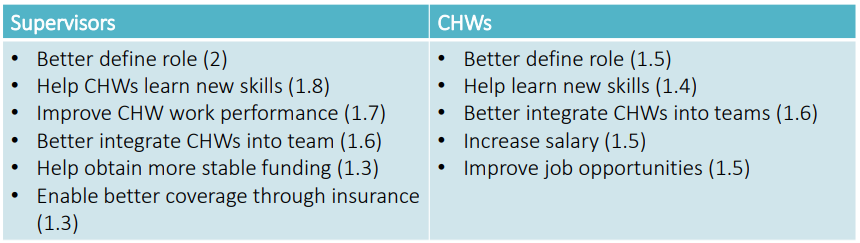 [Speaker Notes: Most states have seen a growth of CHWs in their states, which if applied here, means GA has a substantial number of CHWs in its workforce today
Taken from the 2018 CHW Survey, supervisors and CHWs – show there is an interest in certification]
A Survey of State CHW Certification and Training Models
A deep dive into the development, operation, and funding of CHW certification and training programs in Florida, Kentucky, Massachusetts, Texas and South Carolina.
High-Level Specifications of Surveyed CHW Certification Programs
Notable Information
State-Run Programs: Massachusetts, Texas, Kentucky
Non-Government Run Programs: South Carolina, Florida
Texas is the oldest program
Kentucky is the newest program
Massachusetts has the highest rate of certifications per year (ESTIMATE)
[Speaker Notes: Highlight notable information]
How did the need for a statewide certification arise?
Massachusetts Health Care Reform Law (2006) required that MDPH convene an advisory committee to create recommendations on CHW workforce development and sustainability, including certification. To ensure CHWs voice and opinion on certification was heard by this committee, CHW leader, Lisa-Renee Holderby Fox, went across the state surveying CHWs on their desire for certification; the feedback was that certification was desirable.
MA
In 1999, two CHW bills were introduced: one bill mandated creation of a certification program and the other called for a study to recommend whether and how to implement certification. The two bills were hastily combined into HB1864, which passed despite conflicting language between the two sections. One of the bill’s sponsor’s stated that he believed certification was necessary to persuade Medicaid to pay for CHW services. Employers at the time some way to ensure a level of consistency and to understand the abilities of CHWs; they wanted assurance that CHWs they hired would have a specific set of skills/knowledge. Certification was also supported by CHW Associations and advocates who saw it as a means to increase recognition for the profession.
TX
[Speaker Notes: Health Care Reform Law 2006 convened an advisory committee and provide recommendations on certification
Legislation in 1999 convened the Promotora Program Development Committee to provide recommendations on creating a certification program AND required DSHS to create a certification program (contradictory)]
How did the need for a statewide certification arise?
Circa 2011, Organizing for Health (now Healthy Columbia), conducted research on models for how to pay neighbors helping neighbors; OFH discovered the Minnesota CHW Model and learned that there were CHWs serving all over SC, although under different titles, who were interested in certification. OFH went to the South Carolina Technical School System and negotiated a deal for them to offer the Minnesota CHW curriculum and administer a test; this served as the original certification process.
SC
Around 2011, the Florida CHW Coalition Curriculum and Practice Subgroup was conducting a national review of curriculums and core competencies being used in other states; this is when the idea of certification was first introduced to the coalition. In 2012, the Coalition conducted a survey of its members on their interest in certification; members were in favor of certification. Legislators in the state also supported certification as a means to demonstrate that CHWs met a minimum level of competency.
FL
In Kentucky, CHWs and allies formalized their workforce development efforts in 2014 with the creation of the CHW Advisory Workgroup. This workgroup (CHWs, KDPH, county health departments, IHEs, Hospitals, MCOs, FQHCs, CBOs, Pharmacies, other employers, etc.) originally identified the need for certification via monthly conversations; CHWs participating in this group specifically requested certification.
KY
[Speaker Notes: Grassroots organization identified desire for certification through research on implementing the idea of how to pay neighbors who help other neighbors – created a certification program initially through the State Technical School system
The Cancer Control Research Advisory Board (C-CRAB) created a CHW taskforce that ultimately became the Florida CHW Coalition – through research on training programs nationally, the Coalition became aware of certification efforts nationally – subsequently the coalition surveyed its membership and identified the desire for certification
The Kentucky CHW Advisory Workgroup, which consisted of CHWs and allies, who through conversations around CHW workforce promotion identified the desire for certification]
Who wanted Certification? Why?
Understanding of a CHW’s Scope of Work
Recognition
Employers
CHWs
Promote ethical & 
Professional Practice
Credibility
Increased Pay
Legislators
Consistency & demonstrated competency
Professional Development Opportunities
Insurers +
Payers
Creation/Alignment of Job Opportunities
Workforce Unification
Workforce Sustainability
[Speaker Notes: Highlights major themes in reasons why certification was/is desired
The themes are situated according to which entity wanted/wants certification
Recognition = knowing what CHWs are, that they are a unique and distinct workforce
Credibility = a way to demonstrate that they are equipped with a set of core skills/competencies
Consistency and demonstrated competency are reasons which Insurers/Employers list for wanting certification]
Timeline of Key Events leading up to Certification
HB 2610 establishes the “Promotora/Community Health Worker Advisory Committee”. Committee charged with producing a report on employment of CHWs to the state legislature.
SB 751 enacted;
Relating to providing services of promotoras for outreach and education programs for recipients of medical assistance.
HB 1864 enacted;
Relating to the study and development of outreach and education programs for promotoras or community health workers under which community residents provide public health education services
Program moved from Texas Primary Care Office to Office of Title V and Family Health
Texas Community Health Worker Study Report submitted to the state legislature
DSHS Community Health Worker Evaluation Survey
DSHS adopts rule changes to Texas Administrative Code 146.1-146.8. (routine revision process)
Community Health Worker National Workforce Study published
TDH Promotora Program Development Committee convenes
First certifications conferred
2011
2004
TX
Mid-1990s
2016
2019
2012
2001
1999
2002
2009
2007
Rules for certification adopted by TDH. (Program established)
A series of meetings brought together CHWs and key stakeholders
Formation  of Promotora organizations 
State legislators create a formal means to recognize and legitimize Promotoras work
Texas Medicaid was rolling out managed care
HB 2610 enacted;
Relating to facilitating access to certain public assistance benefits programs and health care providers and services through a community-based navigator program and through Promotoras and community health workers.
4 legacy agencies including TDH consolidated under Texas DSHS
SB 1051 enacted;
Relating to the training and regulation of promotoras and community health workers.
Program moved from Regional & Local Health Services Division to the Texas Primary Care Office.
[Speaker Notes: Mid-1990s, 4 movements within and without the CHW arena led to legislation in 1999
1999:  HB 1864 – created a Promotora Program Development Committee to make recommendations on the training and certification of CHWs AND mandated that TDH create a certification program by Jan 1st 2000. 
Certification rules were adopted around 2000, 2002 the first certifications were conferred
2001: SB 1051 – Requires that CHWs who are compensated are certified
2011: HB 2610 – establishes the Promotora/Community Health Worker Advisory Committee” (essentially renames the Promotora Program Development Committee and provides new rules/charges). The Committee is charged with studying the feasibility and desirability of employing CHWs as well as funding and reimbursement methods for CHWs.
No money was appropriated for the program through legislation]
HB 4692, An Act to Establish A Board of Certification of CHWs
Timeline of Key Events leading up to Certification
First CHW certifications conferred
Massachusetts Health Reform Law adopted with CHW provision in Section 110. Requires MDPH to convene an Advisory Council.
Advisory Council presents, “Report of the Massachusetts Department of Public Health Community Health Worker Advisory Council “ to the state legislature
Board of Certification approves 10 core competencies
MACHW gets funding from BCBS of Massachusetts
MDPH Advisory Council convenes
MACHW forms; formalizes partnership with MDPH
2012
2008
MA
2014
2000
2009
2010
2003
2018
2006
2007
First iteration of the CHW 
Board of Certification bill filed 
(HB 247)
MACHW formalizes relationship with MPHA
Board of Certification convenes; drafts regulations, scope of practice, standards of conducts, standards of certification, training program, and certification renewal.
MDPH Office of CHW established
CHWs begin to organize throughout the state
CHWs (MACHW) & MDPH draft legislation to educate the state legislature on CHWs
Lisa-Renee Holderby Fox surveys CHWs across the state about certification
Governor Deval Patrick Administration (2007-2015)
[Speaker Notes: A lot of CHW workforce development work starts with MACHW – the Massachusetts Association of CHWs and MDPH  Legislation creates the push towards certification
First legislation: 2006
Mandated that the Massachusetts Department of Public Health (MDPH) convene an Advisory Council to provide recommendations on creating a sustainable CHW program, including exploration of options for a certification program
Second legislation: 2010, as a result of recommendations from Advisory Council 
Established a Board of Certification of CHWs within the Bureau of Health Professional Licensures in MDPH
No money was appropriated for the program through legislation; they were advised by lawyers at MDPH not to ask for money
2010 legislation was sponsored by Lisa-Renee Holderby Fox’s mother-in-law, Rep. Gloria L. Fox (though not at the time) 
Certifications were first conferred in 2018]
Timeline of Key Events leading up to Certification
Coalition receives its first Patient Centered Outcomes Research Institute (PCORI) grant in partnership with the University of Miami. (1-2 since)
The Comprehensive Cancer Program of the Florida Department of Public Health (FDOH) receives the CDC DP10-1017 Grant. 34-member, governor appointed Cancer Control and Research Advisory Council (C-CRAB) established.
Coalition begins to meet with the Florida Certification Board. Convenes an Implementation Team to work on the development of a certification & training program.
Coalition holds first CHW Summit. Fees collected support infrastructure.
FCHWC & FDOH create Chronic Disease Training for CHWs.
FDOH provides FCHWC funding through CDC 1815 CoAg to support training & certification of CHWs.
Strategic Planning Meetings (2011-2013) Membership grows to 275.
FCHWC develops CHW training curriculum.
First CHW Taskforce Meeting. ~50 attendees.
SB 206 filed; dies in Health Policy Committee.
CHW Certification via FCB begins in Florida.
FL
2019
2021
2017
2012
2011
2016
2014
2015
2010
CHW Taskforce becomes the first iteration of the Florida CHW Coalition (FCHWC).
SB 886 filed; dies in Health Regulation Committee.
Coalition files for 501c(3) status
C-CRAB Goal III Subcommittee begins convening CHW Taskforce to lead C-CRAB’s strategic initiatives promoting CHWs.
Coalition conducts a survey of its membership; questions about certification.
SB 482 filed; dies in Senate Appropriations subcommittee.
Coalition leaves FDOH
[Speaker Notes: Began with the Cancer Control and Research Advisory Council creating the CHW taskforce which became the Florida CHW Coalition 
When the coalition identified interest in certification it began exploring various avenues for implementation – around 2012, Coalition began to work with the Florida Certification Board (FCB), a private non-profit org that certifies around 30 other health-related professions

2015 first certifications were conferred
2 notable items:
Attempted legislation 3 times, died in senate committees
Training curriculum was developed AFTER the certification program was established

2012: SB 886 – definitions, SOW, taskforce within a university, FDoH to provide admin support, provide members and duties to the TF, rules of the TF, TF to submit a report to the gov/legislature
2014: SB 306 – SAME but authorize TF to meet in person or by teleconference or electronic means, providing for future repeal of the TF
2015: SB 482 – SAME as 886, but require DoH to approve 3rd party credentialing entities to administer certification program, establish criteria for the approval of a 3rd party credentialing entity, require 3rd party credentialing entity too issue a certification to certain qualified individuals who meet grandfathering standards established by the entity, max fee for certification]
Timeline of Key Events leading up to Certification
SCCHWA receives a BCBS Foundation Healthy Priority Grant (3-years) to establish a certification and training program for CHWs. SCCHWA develops a strategic plan.
Organizing for Health (OFH) begins research on models for how to pay neighbors helping neighbors.
South Carolina Department of Health and Human Services begins CHW pilot project using OFH’s Technical School System certification program
Council launches process for organizations to submit Training Curricula for approval.
South Carolina CHW Credentialing Council established
PASOs founded. Executive Director, Julie Smithwick.
2014
2012
2020
2019
SC
2004
2018
2013
2011
2017
First CHW certifications conferred.
South Carolina Community Health Worker Association forms. (OFH, PASOs, other stakeholders)
OFH establishes CHW certification program through the SC Technical School System using the Minnesota CHW curriculum.
Council decides on Core Competencies (essentially mirrors C3 Project recommendations)
USC Arnold School of Public Health Center for Community Health Alignment founded. Key initiative: SC CHW Institute.
[Speaker Notes: Around 2011, the grassroots organization – Organizing for Health (OFH) began researching model for how to pay neighbors helping neighbors 
 Identified the Minnesota CHW model/curriculum
 Identified desire for certification
 Negotiated with the SC Technical School System to administer a curriculum and exam – first iteration of the certification program
 2013, DHHS asked to use this program for one of it’s CHW projects; OFH realized there were a lot of problems that needed to be addressed
 South Carolina CHW Association formed in 2014 to address these issues; explored several alternative ways to administer the certification program
 Labor Licensing and Regulations (LLR) – did not feel it was a good fit
 Legislation – felt that other states had run into too many problems
 DHEC (Department of Health and Environmental Control) – decided against it over concerns with control and development of the program/process and who was going to to be involved; “Nothing for us, without us”
 Stakeholders agreed that it made the most sense to create a South Carolina Community Health Worker Council; the council would have at least 51% CHWs + other key stakeholders
 2017 created the South Carolina CHW Credentialing Council (kept it in house)
 In 2018, SC BCBS Foundation provides 3 years of funding to SCCHWA for development of a strategic plan for CHW workforce development in SC
 First certifications were conferred in 2020]
Timeline of Key Events leading up to Certification
KDPH formalizes the CHW Program in the Chronic Disease Prevention Branch; hire a CHW Program Manager
CHWs begin to organize and formalize their work. Kentucky Homeplace, MCHD, KDPH come together to form the CHW Advisory Workgroup.
Rubric and process for approval of Training Organization Curricula to launch.
Montgomery County Kentucky Health Department receives HRSA Network Development Grant for its “Appalachian Kentucky Health Care Access Network Community Health Worker Rural Expansion and Support Project”.
Advisory workgroup meets monthly to discuss/develop certification program. Expands membership to payers, insurers, employers, IHEs, etc.
Certification program launches.
First CHW certifications conferred
2015
KY
1990s
2016
2017
2021
2019
2006
2014
Workgroup begins drafting core competencies.
CHWs in Kentucky working via organizations such as Kentucky Homeplace; 30-county region in Eastern Kentucky
Program Manager facilitates Workgroup’s finalization of materials and processes.
CHW workforce continues to grow.
KY Association of CHW (KYACHW) forms.
CHWs request certification. Workgroup moves forward with development of certification and training materials/processes.
Workgroup drafts a certification process, a manual, core competencies, and a code of ethics.
[Speaker Notes: Stirrings of CHW work and organizing throughout the 1990s and early 2000s
In 2014 the CHW Advisory Workgroup formalized these efforts, brought together stakeholders by invitation only at first, and then slowly grew
CHWs in this workgroup specifically requested certification
The workgroup met monthly to discuss and develop ideas arounds what certification would look like
Up until 2017 the workgroup led and orchestrated itself, but many of the partners had other jobs/commitments; in 2017 hired a Program manager to facilitate the workgroups conversations, finalize and put into motion certification program materials
2019 first certifications conferred
Criteria/process for approving CHW Training programs implemented after certification started]
TX
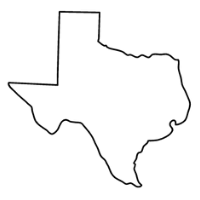 Texas
[Speaker Notes: This next part will make up the core of my presentation. Request: create process flow charts for each state’s program. Broken up charts into 4 parts:
1) Organizational Structure - includes the entities involved in the certification process
2) Process Flow – displays the flow of information/data that makes up the certification process through which a CHW and/or training program must go
3) Funding and Cash Flow – shows how programs are funded and how cash collected through the certification process is utilized, when applicable
4) All 3 parts of the process together]
Organizational Structure
Recommendations
Executive Commissioner
Role: advise the department and commission on CHW SOW & regulation, employment & funding, and sustainability

Composition: 9 members, appointed by the Commissioner
5 certified CHWs
1 public member
1 Higher Education Coordinating Board or higher education faculty member
2 professionals who work with CHWs in a CBO setting
CHW Training and Certification Advisory Committee*
Texas Health and Human Services Commission
Commissioner
Texas Department of State Health Services
Rules & Regulations
Recommendations

Some of which the program may adopt or reject without approval from the Commissioner.
Chronic Disease Prevention
Regulatory Services
Curricula Development & Collaboration
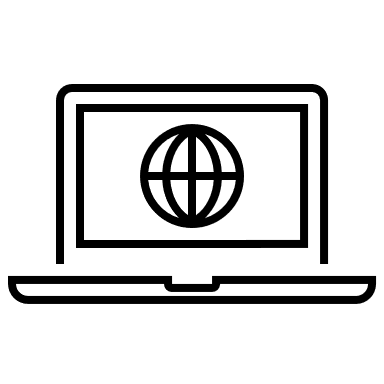 CHW Program
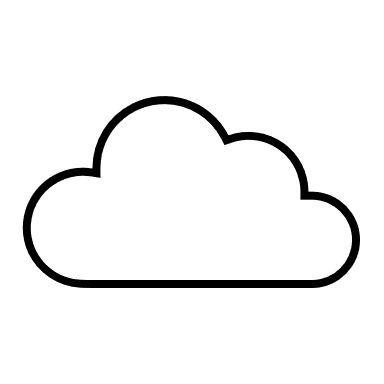 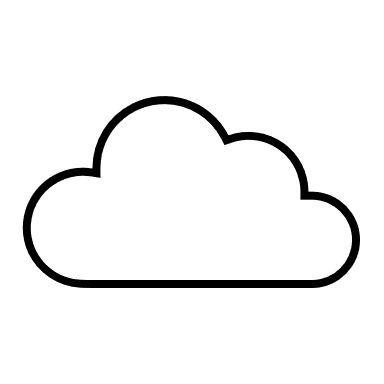 Online Licensing Service
Admin
Content + TA team
DSHS Regulatory Automated Services (RAS) Portal and Versa Regulatory (VR) database
Approved Training Programs**
Supported by the Division for Consumer Protection Online Licensing System. 
Database for various health/business profession licenses.
Role: Process applications, approvals & denials, and provide administrative assistance.

Composition: 2 staff
1 staff: processes approval and denial letters
1 staff: administrative assistant
Role: Oversee training program approvals and certification of CHW. Make decisions on certification/approval. Provide technical assistance (TA) to programs and CHWs.

Composition: 4 staff
2 staff: oversee training programs and the curricula
2 staff: oversee CHW certification
* Also known as the Promotora and Community Health Worker Training and Certification Advisory Committee
[Speaker Notes: SB 1864/1051 (1999/2001) established the CHW program in the Department of State Health Services which sits within the HHS Commission 
The program has moved several times, but now sits under the Chronic Disease Prevention Branch
The program is made up of 2 administrative staff and 4 content and technical assistance staff – a total of 6 FTEs

The program utilizes the Online Licensing Service that sits within the Regulatory Service Branch to manage and track certifications
The OLS systems were NOT created for the certification program; this service is used to track and manage licenses/certification for many profession
Consideration – CHWs are a unique profession. Texas has run into some challenges with integrating pieces of their CHW application into the online application services; though not enough issues to create their own system. What they really like about their system is that it is query-able which facilitates evaluations/production of an annual report (mandated by HB 2610)

CHW Training and Certification Advisory Committee created by HB 2610 (2011) 
Act as the external eyes for the department to stay abreast to what is happening with CHWs in the state and nationally
AC members are very involved in the training program curriculum development and approval process
The committee is made up of 9 members, 5 of which are CHWs; notable because it has greater that 50% CHW representation
Meetings open to the public
The advisory Committee has 2 opportunities to make recommendations
For minor recommendations, they consult directly with the program
For major recommendations, the AC must write a letter to the department/commissioner
Important to note is this relationship of the Advisory Committee with the Program/Department; not the ultimate authority (which will contrast a bit with MA’s program)

Also notable, the rules of the program (in the Texas Administrative Code) can only be changed every 4 years; the last change was in 2019 – the program streamlined processes by deciding that some rules might be better simply as policy
Lesson learned: what needs to be a rule vs. what can be policy]
Core Training & Certification Process
Recommendations
Executive Commissioner
CHW Training and Certification Advisory Committee*
Texas Health and Human Services Commission
Commissioner
Texas Department of State Health Services
Rules & Regulations
Recommendations

Some of which the program may adopt or reject without approval from the Commissioner.
Chronic Disease Prevention
Regulatory Services
Curricula Development & Collaboration
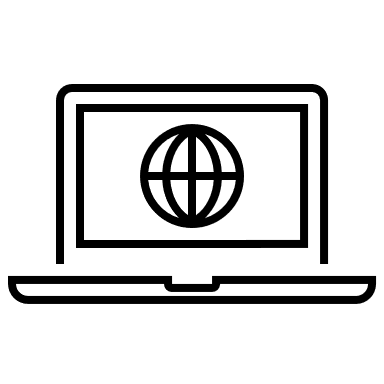 CHW Program
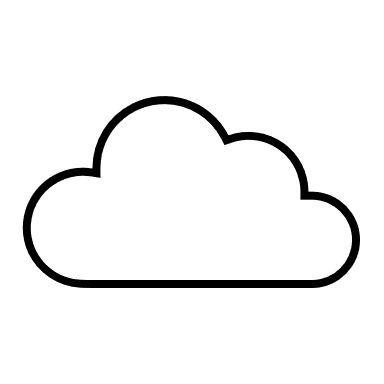 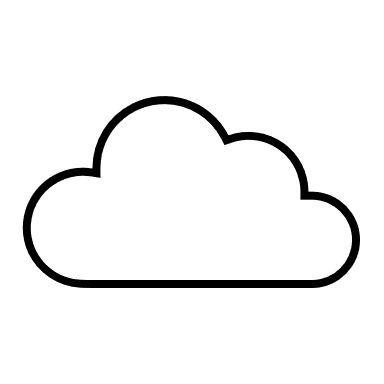 Curriculum/
Application
Online Licensing Service
Admin
Content + TA team
Prospective Training Programs
DSHS Regulatory Automated Services (RAS) Portal and Versa Regulatory (VR) database
Decisions
Renewal
Every 2 years
Processed
Applications
Prospective
CHWs
(Training Pathway)
Approval
Approved Training Programs**
Register
Certification
Renewal
Every 2 years
Certificate of Completion
Online Application
State Certified CHWs
Prospective
CHWs
(Trained OR 1000 hours Experience Pathway)
Legislation establishing a certification program in DSHS was enacted in 2001
 Certification began in September 2002
Also known as the Promotora and Community Health Worker Training and Certification Advisory Committee
** These entities are independent from the Texas Department of State Health Services. Training programs have discretion over fees charged for trainings.
[Speaker Notes: Process for training programs to be approved and CHWs certified
Texas approves Training Program Curricula; 2 of the 4-content staff dedicated to this 
Texas also provides the option for programs with an approved curriculum to share it with other programs
Submit Application to CHW program  Approval  Renewal every 2 years

There are 2 pathways for CHWs to get certified in TX:
1) Training – 160 hours with at least 20 hours for each core competency
2) Experience - 1000 hours within the past 6 years
Online Application offered through the OLS, reviewed by CHW program
Renewal every 2 years

Model: CHW program that sits within the state administers the certification and training approval process 

Approach to Background Checks:
Texas does not conduct background checks because they would have to contract the service out which would create a cost for certification
Also, because CHWs come from a variety of backgrounds and lived experiences]
State of Texas
General Appropriations Act
Funding/Cash Flow
HRSA
Executive Commissioner
Texas Health and Human Services Commission
General Revenue Funds (GRF)
Commissioner
Texas Department of State Health Services
Title V Maternal and Child Health Block Grant
GRF
CDP General Operating Fund
Grant Funding
1815 Cooperative Agreement 
(pass-through funding)
Chronic Disease Prevention
Regulatory Services
6 FTE + 
Program/Resources
Supports employers of CHWs in Texas (i.e., salaries, training)
CDC
CHW Program
Online Licensing Service
Admin
Content + TA team
Prospective
CHWs
(Training Pathway)
Employers
Approved Training Programs**
Training Fee
Also known as the Promotora and Community Health Worker Training and Certification Advisory Committee
** These entities are independent from the Texas Department of State Health Services. Training programs have discretion over fees charged for trainings.
[Speaker Notes: TX does not collect any certification fees from training programs or CHWs
Have considered fees, but decided against such to date because collecting fees would require them to create a process to use the funds (a cost in itself)
There is a fee for CHWs who need training to take an approved training, but that cost is up to the discretion of the training program
Funding for the program comes from 2 main sources:
HRSA Title V Maternal and Child Health Block Grant
State General Appropriations
These funds pay for 6 FTE salaries and general program/resource needs 
1815 Cooperative Agreement funds are used to support employers in hiring and maintaining jobs for CHWs in Texas]
State of Texas
General Appropriations Act
Core Training & Certification Process + Funding/Cash Flow
HRSA
Recommendations
Executive Commissioner
Role: advise the department and commission on CHW SOW & regulation, employment & funding, and sustainability

Composition: 9 members, appointed by the Commissioner
5 certified CHWs
1 public member
1 Higher Education Coordinating Board or higher education faculty member
2 professionals who work with CHWs in a CBO setting
CHW Training and Certification Advisory Committee*
Texas Health and Human Services Commission
General Revenue Funds (GRF)
Commissioner
Texas Department of State Health Services
Title V Maternal and Child Health Block Grant
GRF
Rules & Regulations
CDP General Operating Fund
Grant Funding
1815 Cooperative Agreement 
(pass-through funding)
Recommendations

Some of which the program may adopt or reject without approval from the Commissioner.
Chronic Disease Prevention
Regulatory Services
Curricula Development & Collaboration
6 FTE + 
Program/Resources
Supports employers of CHWs in Texas (i.e., salaries, training)
CDC
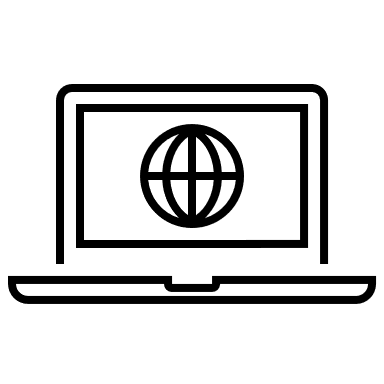 CHW Program
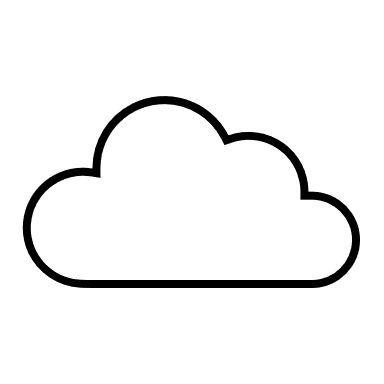 Curriculum/
Application
Online Licensing Service
Admin
Content + TA team
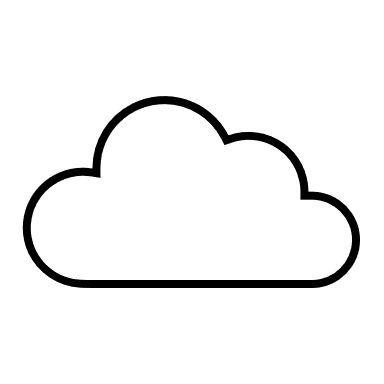 Prospective Training Programs
DSHS Regulatory Automated Services (RAS) Portal and Versa Regulatory (VR) database
Decisions
Renewal
Every 2 years
Processed
Applications
Prospective
CHWs
(Training Pathway)
Employers
Approval
Approved Training Programs**
Register
Role: Process applications, approvals & denials, and provide administrative assistance.

Composition: 2 staff
1 staff: processes approval and denial letters
1 staff: administrative assistant
Certification
Training Fee
Renewal
Every 2 years
Certificate of Completion
Online Application
Role: Oversee training program approvals and certification of CHW. Make decisions on certification/approval. Provide technical assistance (TA) to programs and CHWs.

Composition: 4 staff
2 staff: oversee training programs and the curricula
2 staff: oversee CHW certification
State Certified CHWs
Prospective
CHWs
(Trained OR 1000 hours Experience Pathway)
Also known as the Promotora and Community Health Worker Training and Certification Advisory Committee
** These entities are independent from the Texas Department of State Health Services. Training programs have discretion over fees charged for trainings.
Legislation establishing a certification program in DSHS was enacted in 2001
 Certification began in September 2002
[Speaker Notes: State Run Program within the Department of State Health Services
Based on evaluations of the program thus far, TX feels that CHWs and other stakeholders are generally happy with the process
Not charging a fee and having an online application makes the process accessible 
The most received complaints tends to be:
1) in-accessibility of trainings; if CHWs are not on top of the training schedules and certification renewal timeline, they can end up in a spot where there isn’t available training within the time frame that is needed
It takes about 6 months to get all hours done for Renewal
Without the application based on experience, would probably see more complaints on this
2) employment opportunities; just because CHW is certified does not mean there is a job waiting

The main issue that is brought up in the Advisory Committee is the differences between Promotoras and Certified CHWs 
Certified CHWs for example might get trained, certified, and go to a town to do primarily navigation work, while the Promotoras might focus primarily on community work
Conversations around which core competencies and roles should be prioritized in the certification program because of this
Some tension between Promotoras and those who may be certified but not necessarily from the communities that they serve 
Also, discussions around the need to create more opportunities for the grassroot CHWs/promotoras
The certification program is set up to serve both, so no complaints about the process 
*the State’s role is to ensure that both groups are being included and building their needs into the process

Trends in Enrollment
Track a lot through the annual report; VR changes daily
Certifications overall are beginning to level off over the past 2-3 years, maybe decrease
But it has been a strange year
While certifications may be dropping off, employment opportunities are growing
Also track training opportunities by county; vary across the state, trainings tend to pool around where the population is

Legislation
1999 Original legislation both created the program and called for a study on certification and training; contradictory 
Placed the program in Texas Dept of Health
2001 Legislation solidified certification program and mandated that CHWs compensated for their services be certified
2001 (2) Required CHWs to be used to help educate and offer services to those receiving Medicaid to the greatest extent possible
2010 Created the CHW Advisory Committee and required the committee to study the feasibility and desirability of employing CHWs as well as funding and reimbursement methods for CHWs
Texas has a very short legislative session – bills can get stuck behind other bills and never make it to the floor
Both sides usually support community health related bills
Only have January through May every other year to pass legislation

Sustainable Funding
Right now, everyone loves CHWs, see them as a mechanism to promote their work
Currently a lot of opportunities out there; primarily grant funded
Encouraging the organizations receiving the grants from the state to incorporate/hire CHWs
Have pursued Medicaid Reimbursement – incremental at best
Don’t have a state workforce of CHWs, a lot of work has been finding opportunities and making them known to CHWs, supporting employers of CHWs
Survey employers every couple of year to understand their continued interest in CHWs, use of CHWs, how they fund them, needs
Don’t have control over this, can just try to influence them
Try to put language in contracts all over DSHS not just chronic disease
Program Maintenance
What has made it so sustainable is it being tied to state general fund and a very stable MCH block grant

Lessons Learned
Advisory Committee is great in terms of raising concerns/various viewpoints; but sometimes you need someone to weigh all the input and determine what is best for the program
Can’t make everyone happy; how do we find the “best” middle ground
Structure of the state helps to run a program like this
Challenges of the state: sharing resources, approvals needed, processes
The state cannot advocate for things that may be very beneficial to the program; rely on partners
Objectivity – the state weighs all the different voices and decides what is works for all
The person making the decision shouldn’t have a strong opinion one way or another
Formality of going through the state makes things difficult to change; less agile – must wait to advise the rules
Need to streamline what is based in rule vs. what is in policy
What comes up most in the advisory committee is the differences between Promotoras and Certified Community Health Workers (getting trained and going to a town, navigation work primarily); contention around roles of CHWs and which are prioritized;
People that come in to testify might come in saying that one individual who was certified got hired over the promotora
Though some employers want to hire those doing that community work
Other want CHWs to serve as navigators
State’s role – assure both of those groups that they are being included/ their needs built into the process

Annual Budget: just under $450K
Around 4000 CHW certified to date]
FL
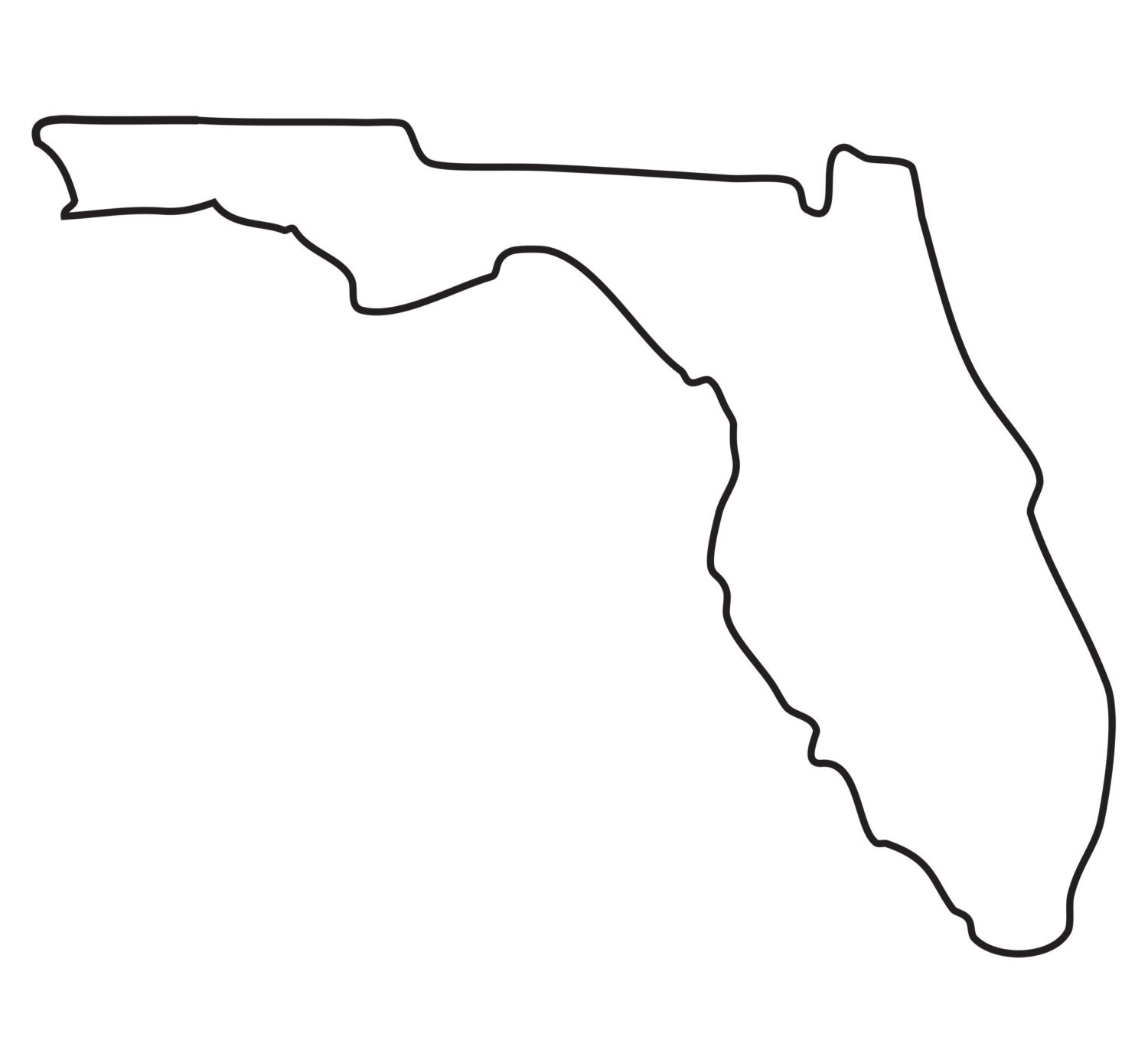 Florida
DRAFT
Organizational Structure
501c(3)
900+ members, 500+ CHWs
Board of Directors
Advisory Board
Regional Coordinators
Subgroups:
Networking and Comms
Curriculum and Practice
Policy
Research
Special Interest Groups
Developed a standardized curriculum which organizations can apply to use
Florida Department of Health
Florida CHW Coalition
(FCHWC)
MOU
Secured funding that created a task force on CHWs that is now the Coalition (CCRAB) 
Have been instrumental in connecting the coalition with partners across the state
Currently providing funding through CDC’s 1815 Cooperative Agreement to support the training of CHWs
Chronic Disease Management and Prevention Bureau
Florida CHW Coalition Board
Not an MOU, just an agreement.
Community Health Worker Program
Florida Certification Board
(FCB)
501c(3)
“The Florida Certification Board (FCB) designs, develops and manages programs for over 30 health and human services professions and certifies more than 20,000 professionals statewide, including those in the child welfare, mental health, addiction and health fields, by ensuring that they meet education, training, experience and testing criteria.”
[Speaker Notes: In 2010, FDOH Comp Cancer Program awarded CDC 1017 grant  one strategy focused on expanding the CHW workforce to increase access to care and reduce health disparities  CHW Taskforce created  Taskforce evolves into Coalition  FDOH leadership sets the Coalition “free”
FCHWC has an MOU with FDOH – FDOH is not directly involved in the certification process, but is where the Coalition first got its start and now receives some (minor) funding from
The fundraising and sustainability subcommittee took charge of securing funding, the Coalition’s 501c(3) status, and a brick-and-mortar location
According to FCHWC co-president Dr. Lisa Hamilton, FDOH placed the Coalition with key partners to help with fundraising and support
New FDOH leadership (~2018/2019) brought the coalition back to the table
Florida CHW Coalition has an agreement with the Florida Certification Board
Initially an implementation team composed of FCB and FCHWC personnel to develop the certification program process, exam, and policies
Established an agreement with FCB, that can only be renewed every 5 years]
DRAFT
Core Certification Process
Florida Department of Health
Florida CHW Coalition
(FCHWC)
Prospective standardized CHW curriculum users
Apply to use the standardized curriculum
Prospective FCB Training Providers
FCHWC Approval
Florida CHW Coalition Board
Chronic Disease Management and Prevention Bureau
Approved Standardized CHW curriculum users
Other Training  Providers
Community Health Worker Program
FCB Education Provider Application
FCHWC
Training Program
Florida Certification Board
(FCB)
Certification
Prospective CHWs
Approved FCB Training Providers**
State Certified CHWs
FCB Approval
Register
Approved Standardized CHW curriculum users
Other
Training Providers
Renewal Application
(every 2 years)
FCHWC
Training Program (free)
Approval of Application Materials
Prospective CHWs
Requires 20 CEUs
Application for Certification
Certificate of Completion
PASS
Prospective CHWs
FCB Exam Registration
Proctoring Site (or Online)
*Initial fee but has risen each year
** Not all FCB training providers use the standardized CHW curriculum developed by the Florida CHW Coalition
1. Grandparenting lasted from 2015-2017; after it ended, added the exam + GED requirement
Certification began in 2015
Legislation pursued: 2011, 2014, 2015; all died in the legislature
[Speaker Notes: The Coalition developed a standardized CHW curriculum in 2016, after CHW certification had begun
Unique to this certification program, is that training providers are approved by FCB by a set of FCB determined standards; criteria are not directly related to CHWs
Training providers do not all use a CHW curriculum/have a CHW specific training; the Coalition had previously relied on organizations like AHEC to conduct trainings for CHW due to capacity, a somewhat natural progression
Realized there was a need and desire for a curricula that was for CHWs – created the curriculum (funded by FDOH)
A lot of interest in the curriculum, but because FCHWC was offering the curriculum for free, knowing its client base, it wanted to be careful about training programs using the curriculum to make a profit
There is an application process that training programs must complete with the Coalition in order to have access to/utilize the CHW curriculum
The Coalition itself offers the program and is an FCB approved training provider

Grandparenting
Phased out; ran from 2015-2017 (initially was only supposed to be one year, but need time to fix some parts of the process)
After 2017, all applicants required to take the FCB exam, 30 hours of content specific training 

*Walkthrough Training Provider Process
*Walkthrough CHW Certification Process 

EXAM: FCB requires an exam for all certifications not just CHWs
100 questions, need a 75% to pass
While the implementation team (Coalition and FCB) do not participate in the creation of the test, they do partake in a validation process; are able to provide feedback on exam questions/design

Approach to Background Checks:
* Level 2 background screening conducted by FCB; but a criminal record does not necessarily preclude certification

The Coalition advises the process, but FCB administers and “controls” it]
Funding/Cash Flow
DRAFT
Summit/Donations/ Membership Fees
U-Miami
PCORI Grants (x2-3, $40-50K)
Small Grants (~$10-15K)
CDC
Florida Department of Health
Florida CHW Coalition
(FCHWC)
Funding for CHW certification (2019)
Prospective FCB Training Providers
1815 
Cooperative Agreement
Florida CHW Coalition Board
Chronic Disease Management and Prevention Bureau
Approved Standardized CHW curriculum users
Other Training  Providers
Community Health Worker Program
FCHWC
Training Program
Florida Certification Board
(FCB)
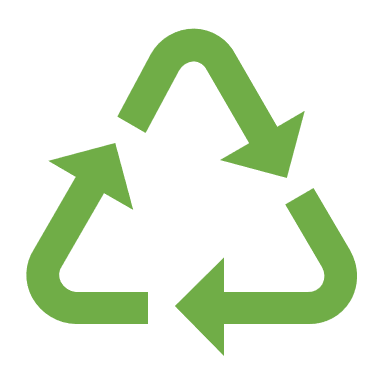 $300 Application Fee
Prospective CHWs
Approved FCB Training Providers**
State Certified CHWs
~$100 Renewal Fee*
Approved Standardized CHW curriculum users
Other
Training Providers
~$50 Application Fee*
FCHWC
Training Program (free)
Cost of Training
$65 
Exam 
Fee
Prospective CHWs
Prospective CHWs
FCB Exam Registration
(up to) $30 Proctoring Fee
Proctoring Site (or Online)
*Initial fee but has risen each year
** Not all FCB training providers use the standardized CHW curriculum developed by the Florida CHW Coalition
1. Grandparenting lasted from 2015-2017; after it ended, added the exam + GED requirement
Certification began in 2015
Legislation pursued: 2011, 2014, 2015; all died in the legislature
[Speaker Notes: FCB collects most fees in the certification process; self-sustaining entity
The initial application fee for prospective CHWs was $50, but has risen each year
There is a fee to register to the exam which goes to FCB which is $65 
There is also a fee for Proctoring Site or where the exam is administered, even if online ($30); goes to the Proctoring Site
CHWs pay a fee for renewal of their certification

Coalition Funding
Started by writing for small grants, getting donations, and charging membership fees
The Summit also raises funds
~2017 received their first PCORI grant (Patient Centered Outcomes Research Initiatives) and have received 2-3 to date
Some funding to support CHWs certification also comes from the CDC 1815 Cooperative Agreement through FDOH Chronic Disease Management and Prevention Bureau]
Core Certification Process + Funding/Cash Flow
DRAFT
Summit/Donation/ Membership Fees
U-Miami
PCORI Grants (x2-3, $40-50K)
Small Grants (~$10-15K)
CDC
Florida Department of Health
Florida CHW Coalition
(FCHWC)
Prospective standardized CHW curriculum users
Apply to use the standardized curriculum
Funding for CHW certification (2019)
Prospective FCB Training Providers
FCHWC Approval
1815 
Cooperative Agreement
Florida CHW Coalition Board
Chronic Disease Management and Prevention Bureau
Approved Standardized CHW curriculum users
Other Training  Providers
Community Health Worker Program
FCB Education Provider Application
FCHWC
Training Program
Florida Certification Board
(FCB)
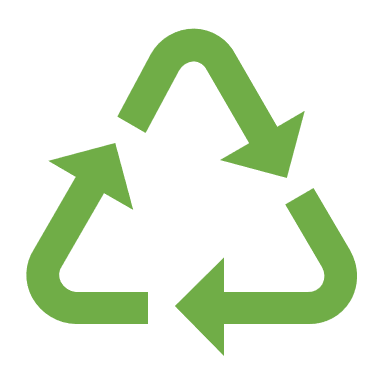 $300 Application Fee
Certification
Prospective CHWs
Approved FCB Training Providers**
State Certified CHWs
FCB Approval
~$100 Renewal Fee*
Register
Approved Standardized CHW curriculum users
Other
Training Providers
Renewal Application
(every 2 years)
FCHWC
Training Program (free)
Approval of Application Materials
~$50 Application Fee*
Cost of Training
$65 
Exam 
Fee
Prospective CHWs
Requires 20 CEUs
Application for Certification
Certificate of Completion
PASS
Prospective CHWs
FCB Exam Registration
(up to) $30 Proctoring Fee
Proctoring Site (or Online)
*Initial fee but has risen each year
** Not all FCB training providers use the standardized CHW curriculum developed by the Florida CHW Coalition
1. Grandparenting lasted from 2015-2017; after it ended, added the exam + GED requirement
Certification began in 2015
Legislation pursued: 2011, 2014, 2015; all died in the legislature
[Speaker Notes: NGO Program run via a State Certification Board

Legislation
All legislation proposed died in Senate Committees; due to an “unfavorable political climate”
2012: SB 886 – definitions, SOW, taskforce within a university, FDoH to provide admin support, provide members and duties to the TF, rules of the TF, TF to submit a report to the gov/legislature
2014: SB 306 – SAME but authorize TF to meet in person or by teleconference or electronic means, providing for future repeal of the TF
2015: SB 482 – SAME as 886, but require DoH to approve 3rd party credentialing entities to administer certification program, establish criteria for the approval of a 3rd party credentialing entity, require 3rd party credentialing entity too issue a certification to certain qualified individuals who meet grandfathering standards established by the entity, max fee for certification
Legislators wanted to adjust the identity of CHWs, causing conflict in the healthcare field; the political lead was demanding they be renamed Community Health Care Workers
After the 3rd attempt, needed to focus their resources and energy elsewhere

Sustainable Funding
Conversations with state Medicaid are happening, but no action on this front

Lessons Learned
One of the biggest challenges of going through FCB are the fees
In the original agreement drafted between the Coalition and FCB, there is nothing about fee caps 
The price of certification is often cited as a barrier to certification by CHWs in Florida, particularly when it comes to renewal of their certification
Interesting trend: data from the CHW Censes shows that those who were grandfathered into the program (between 2015-2017) are more likely to continue to renew their certification than those who were certified outside of the grandfathering period
Would have put a cap on fees in the agreement if they had considered that in the beginning – new agreement to be drafted this year, will attempt to add that language in
Also, would have attempted to implement a mechanism that would allow the Coalition to receive some of the fees CHWs pay for certification to create a fund/scholarships for CHWs who need financial assistance with certification

677 CHWs certified to date]
MA
Massachusetts
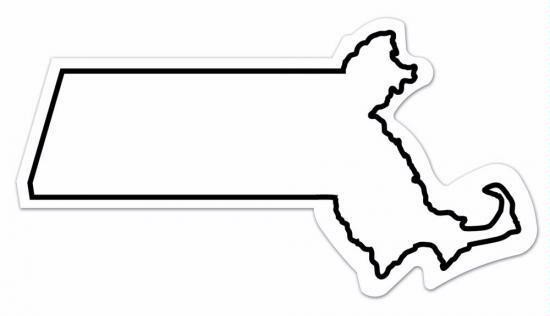 Organizational Structure
Massachusetts DPH
Role: Provides content support to the BoC 

3 staff (funded through CDC CoAg)

Working relationship with MACHW
Bureau of Health Professional Licensure (BHPL)
Bureau of Community Health and Prevention
Board of 
Certification
MACHW
Massachusetts Association of Community Health Workers
Office of CHWs
BHPL
Admin
Role: Process applications and certifications; handle logistics & operations of the board

~ 2.5 FTE; HPL Bureau Staff:
Executive Director
Admin Staff
Counsel
Staff not specifically for BoC
Massachusetts’ membership organization of community health workers.
11-member Board
Role: Approve training programs/curricula and certify individual CHWs

11 governor appointed, non-compensated:
Commissioner or Designee
CHW Training Organization Rep.
CHW Employer
4 CHWs (MACHW)
Public Member
2 Massachusetts Association of Health Plans Rep
[Speaker Notes: Massachusetts has a state-run program through DPH that is housed within the Bureau of Health Professional Licensures called the Board of Certification of CHWs
Created by 2010 legislation 
Board Composition – 11 member, gubernatorial appointed board, with 4 MACHW CHWs, non-compensated
The board operations are supported by admin staff which are shared by all boards under the BHPL; ~2.5 FTE
The Office of CHWs provides content support to the Board and has a working relationship with MACHW (the director of the program sits on the board of MACHW)
The legislation gave the Board essentially all the power to write the rules and regulations as well as develop the processes for the program; this is important and seen as a strength of Mass’ model because the board has sufficient CHW representation – they were extremely thoughtful about engaging both CHWs and stakeholders in the development process; heard testimonials from CHWs, Employers, etc.]
Core Certification Process
Massachusetts DPH
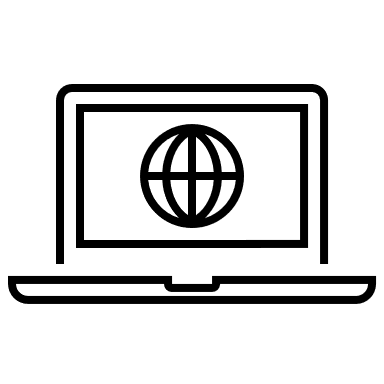 CHW certification records are maintained in an electronic system used by the BHPL for all certifications/licenses. 
BoC is the only board in the system that approves training programs.
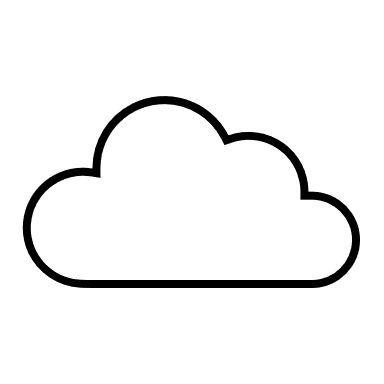 Bureau of Health Professional Licensure (BHPL)
Bureau of Community Health and Prevention
Prospective Training Programs
Training Application Package**
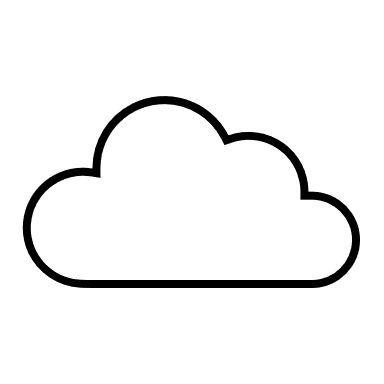 MACHW
Massachusetts Association of Community Health Workers
Office of CHWs
Board of 
Certification
Prospective CHWs
(Training + 200 hours of experience Route)
BHPL
Admin
Decisions
11-member Board
Registration
Approval
Approved Training Programs
Annual Report
Processed
Applications
Certificate of Completion
Certification
CHW Application
Prospective CHWs
Trained + 200 hours OR 4000 hours***
Renewal
(every 2 years)
State Certified CHW
**Currently all being received on paper.
*** Work Experience Pathway (grandparenting) to conclude in mid-2022
[Speaker Notes: Mass’ model for training is similar to Texas – the Board approves training programs/curricula, do not have a state training program
There is no formal “renewal process”; programs are required to submit an annual report to maintain their approval status- if no red flags, maintain status
Board makes decision about programs and the BHPL admin corresponds with the program on approval/denial
Currently, all training applications are being received on paper.
For CHWs, there are currently 2 pathways to certification:
Training + 200 hours of experience
Experience – 4000 hours, to be phased out mid-2022
Those familiar with the program note that this is not meant to be an entry level certification – this is for folks who have been doing this work, whether paid or volunteer; hence the experience requirement regardless of which pathway
CHWs complete their applications which are submitted to the Board for review; BHPL admin staff corresponds with the CHW on approval/denial
If approved, CHWs receive a certification from the Board
Renewal is required for CHWs every 2 years
CHW certification records are maintained/tracked in an electronic system used by all BHPL, which has presented some challenges; for example, BoC CHWs is the only board that approves training programs (which is why all training application are currently being submitted on paper)

Background check
The Board developed a cutting edge policy, no one is excluded due to a positive criminal background check; non-violent, juvenile, not considered - our challenge is to make sure CHWs know that 
Any CHW working for an employer will have to go through a background check with their employer that is more heavy duty and/or no leeway 
The board heard testimony from several community health workers to develop that policy]
Funding/Cash Flow
Massachusetts DPH
CDC
Funds appropriated from the state budget
CDC 1305 & 1815 Cooperative Agreement
HPL General Operating Funds
BCHP Funding
$500* 
Application Fee
Bureau of Health Professional Licensure (BHPL)
Bureau of Community Health and Prevention
Training Application Package*
Prospective Training Programs
3 staff + resources
~2.5 staff + resources
MACHW
Massachusetts Association of Community Health Workers
Office of CHWs
Board of 
Certification
Prospective CHWs
(Training + 2000 hours of experience Route)
BHPLAdmin
Funding Support
11-member Board
Approved Training Programs
Cost of Training
$35 Application Fee
$35 renewal fee
CHW Application
Prospective CHWs
Trained + 200 hours OR 4000 hours**
Renewal
(every 2 years)
State Certified CHW
* Application fee not currently being charged
**Currently all being received on paper.
*** Work Experience Pathway (grandparenting) to conclude in mid-2022
[Speaker Notes: Massachusetts does collect fees for certification  those fees go back into the Bureau of Health Professional Licensures General Operating Fund and pay to support the ~2.5 shared FTE salaries (the board is non-compensated)
DPH also supports the Bureau and in turn shared bureau staff through state funds
The Office of CHW has 3 staff who are funded through CDC Cooperative Agreements 1305 & 1815
The Office also uses its funds to support the Association (State  Association $$ support)
CHWs do have to pay for training programs, right now, the only training program that has been approved is the Berkshire Community College Program, their training costs around $1800
Training Programs are NOT currently being charged to apply, but this may be implemented later
Not depicted, funding MACHW received from BCBS Foundation in 2003 – MACHW was one of the first programs funded; BCBS held huge forums and brought together legislative and executive partners]
Core Certification Process + Funding/Cash Flow
Massachusetts DPH
CDC
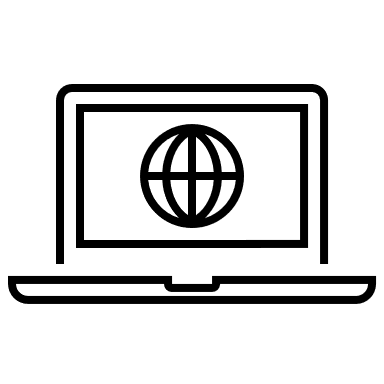 Funds appropriated from the state budget
CHW certification records are maintained in an electronic system used by the BHPL for all certifications/licenses. 
BoC is the only board in the system that approves training programs.
CDC 1305 & 1815 Cooperative Agreement
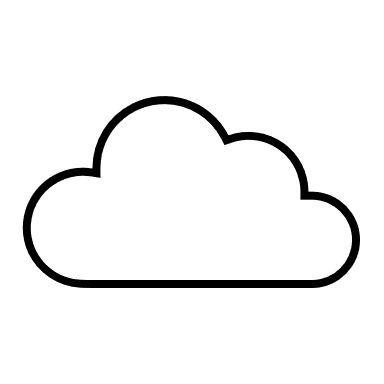 HPL General Operating Funds
Role: Provides content support to the BoC 

3 staff (funded through CDC CoAg)

Working relationship with MACHW
BCHP Funding
Bureau of Health Professional Licensure (BHPL)
$500* Application Fee
Bureau of Community Health and Prevention
Prospective Training Programs
~2.5 staff + resources
3 staff + resources
Training Application Package**
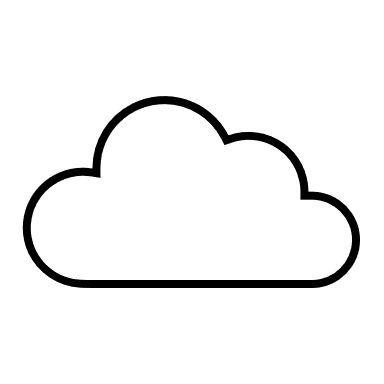 MACHW
Massachusetts Association of Community Health Workers
Office of CHWs
Board of 
Certification
Prospective CHWs
(Training + 2000 hours of experience Route)
BHPL
Admin
Funding Support
Decisions
11-member Board
Registration
Approval
Approved Training Programs
Annual Report
Processed
Applications
Role: Approve training programs/curricula and certify individual CHWs

11 governor appointed, non-compensated:
Commissioner or Designee
CHW Training Organization Rep.
CHW Employer
4 CHWs (MACHW)
Public Member
2 Massachusetts Association of Health Plans Rep
Cost of Training
$35 Application Fee
Certificate of Completion
$35 renewal fee
Role: Process applications and certifications; handle logistics & operations of the board

~ 2.5 FTE; HPL Bureau Staff:
Executive Director
Admin Staff
Counsel
Staff not specifically for BoC
Certification
CHW Application
Prospective CHWs
Trained + 200 hours OR 4000 hours***
Renewal
(every 2 years)
State Certified CHW
2-year renewal timeline is based on the board’s calendar, not the date from which certification was issued. Capacity to track individual dates of certification and to notify individuals of upcoming renewal is not yet available.
* Application fee not currently being charged
**Currently all being received on paper.
*** Work Experience Pathway (grandparenting) to conclude in mid-2022
Legislation creating the BoC passed in 2010
Certification began in October 2018
[Speaker Notes: State-Run Program within the Department of Public Health
Anecdotally, the program has been meeting its intent to increase recognition of CHWs and strengthen the workforce
Evident in Mass Health’s acknowledgement & funding of CHWs/CHW training programs
The state is about to conduct its first survey since certification began to measure how well it’s met its intent 
Getting all the CHW programs to use the same language and core competencies took a long time
MA has also had a voice for CHWs on a national level 
Region 1 HHS Director, had a strong interest in supporting CHWs, CHWs had advocates at the federal level table
Recognition of CHWs on a national level via the ACA and APHA policy arm working in DC to include CHWs in the ACA
National Health Care Workforce Commission - CHWs were named specifically to be a part of that commission; unfortunately, the committee was not funded, but recognized in the ACA in 5 different places
Standard Occupational Classification for CHWs in the Census

Legislation
Went the legislative route; wanted something that would live on – for stability
Depended heavily on the players that were involved at the time – Lisa-Renee was on of the leaders, and she personally had a strong interest in policy development and legislation
Required the right political climate – a lot of things were happening in the state and on a national level as far as health care reform and CHWs fit into that transformation nicely
Even though the board/program was created legislatively, you still run into the same issue of key people holding the program up, not being able to pass down the work
The thought was that the statewide association would carry on the work
Anecdotally, the fact that the MACHW is weak, is more so a detriment to the program than the bureaucracy of the state
Office Director tried to cultivate someone for 3 years and then she didn't get hired into the Director’s position
Lots of staff turnover within HPL  there are people at the Health Professional Licensures Bureau that don't know what a CHW is 
The electronic system has prevented the board from doing somethings that it’s been wanting to do
As of recent things have slowed down, but that ebb and flow of momentum is common across a lot of program

Sustainable Funding
Reimbursement is only part of the puzzle; now in a fee-for-service environment, but there is talk of capitated rates and VBP models
The relationship that MDPH had with Mass Health facilitated the conversations that MACHW was able to have with Mass Health
Current DSRIP waiver is in its 4th year
Several key advocates in Mass have tried to get in roads into Mass Health to get support for CHWs; in 2013 there was discussion about a state plan amendment - fell off the wayside, because the Medicaid offices realized they already had the flexibility to support CHWs through their ACOs, MCOs
When Mass Health decided to submit an 1115 DSRIP waiver (2015), simultaneously DPH was convening key stakeholders to discuss all these issues; to advocate for the inclusion of CHWs in the DSRIP waiver; that's how Medicaid was thinking about CHWs as a way to address the social determinants of health within ACOs
Mass Health began to strongly encourage ACOs to include CHWs into the care teams to reach those goals around SDOHs
When the waiver was approved, there was never a mandate for ACOs to hire CHWs, but a lot of them did, and a portion of the state's 1115 waiver, was dedicated to research on peer workforces, in that investigation MA DPH had the CHW program which was ready to go; Mass Health decided to sink a lot of money into CHW training
Certification is not required to receive 1115 funding; ACOs have contracts with Mass Health, gets 1115 waiver funding to support CHWs through general operating funds (value-based payment)
Because ACOs are sharing these funds, need to ensure that CHWs are getting their share of this funding - requires advocacy
Want to discourage people from saying CHWs are cheap way to do work
What are the funding sources for CHWs to general operating expenses to sustain their salaries?

Lessons Learned
Not convinced that legislation was the way to go; could have been done administratively, because that would have provided flexibility, would not have depended so much on the players
Lisa Renee had a strong interest in policy development and legislation
For the statewide association to have a more active role; did not have the capacity at the time, excited about the states where the association is taking control of the process; would have built up the capacity of the CHW led entity
Nurture strategic and continued engagement of the association/network
 CHW leadership from the start to the present and the way the board was created was a strength of Massachusetts
The board did a really good job engaging key stake holders in the process of developing the program; spent a lot of time on the front end trying to be thoughtful every step of the way


Around 800 CHWs certified to date]
SC
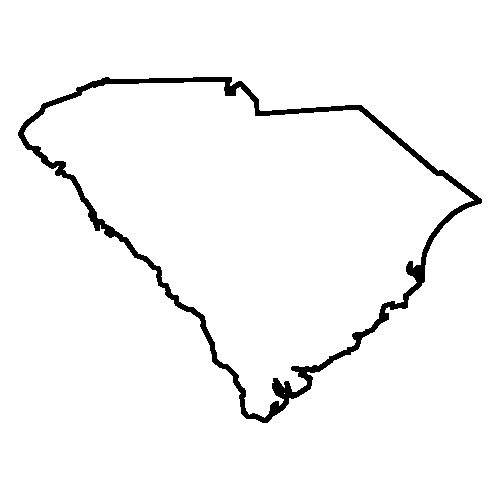 South Carolina
Organizational Structure
Provides evaluation support and CHW ROI studies.
BCBS
Core for Applied Research and Evaluation (CARE)
SC AHEC
SC DHHS
SC DHEC
Program evaluation i.e., conference surveys
South Carolina Community Health Worker Association (SCCHWA)

Executive Director (1 FTE)
Admin Assistant (1 FTE)
TBD**: 
Admin Assistant 
(1 Part Time)
SC Hospital Association
USC Arnold School of Public Health
Center for Community Health Alignment (CCHA)
South Carolina Community Health Worker Certification Council (SCCHWCC)

Reviews Training Curricula
12-15 people, over 51% CHWs
Non-compensated
The South Carolina Community Health Worker Credentialing Council (SCCHWCC) was established in March 2019. It is comprised of representatives of SCCHWA, CCHA, SC DHEC, SC DHHS, SC AHEC and BlueCross BlueShield of SC.
PASOs provides culturally responsive education on family health, early childhood, and positive parenting skills; individual guidance for participants in need of resources; and partnership with health care and social service providers to help them provide more effective services. One of the 2 Approved CHW Core Competency Training Programs in the state
Approved 
Training Providers*
Formerly the Community Health Worker Institute
Training, Capacity Building, Focus Areas
One of the 2 Approved CHW Core Competency Training Programs in the state
CCHA
PASOs
“The South Carolina Community Health Worker Association (SCCHWA) is made up of Community Health Workers (CHWs) and supporters who are building a healthier South Carolina through the promotion of education, networking and advocacy for the community health worker profession. The association provides a forum for networking, sharing of strategies and resources, and provide a foundation for education of CHWs and the organizations and systems that support them.”
[Speaker Notes: NG program run through the South Carolina CHW Association by the South Carolina CHW Credentialing Council with content, training, and evaluation support from the centers under the USC Arnold School of Public Health

Association has 2 FTE staff; looking for funding to hire 1.5 FTE to support with administrative work as the association looks to begin implementing it’s recertification program
Council was formed based on stakeholder input to keep the certification process “in-house”
The Council composition is 12-15 people with over 51% CHW representation, and are non-compensated; they review training curricula for approval – any organization can submit a curricula for review

Center for Community Health Alignment, formerly the Community Health Worker Institute, supports the program tremendously, and from my own research, houses the majority of the information around training and certification for CHWs (in part because the process to become certified is somewhat outside of the Association); it is also 1 of 2 approved training programs to date

PASOs is non-profit organization founded by Julie Smithwick, (also founder of the Center for Community Health Alignment) that provides training and resources for CHWs; the other approved training program in the state – serve a largely Hispanic population

Purple: those organizations are represented on the Council 
SCCHWCC Key stakeholders, policy, payers (public + private), DHEC policy, DHHS policy + payer, AHEC education 

CCHA partners with other organizations to provide specialty track training (i.e., sickle cell, HIV)
CARE – does evaluation for SCCHWA as well; surveys from the conference went to CARE
There are several organizations who are considering offering core competency training or specialty track education]
Core Competency Certification Process
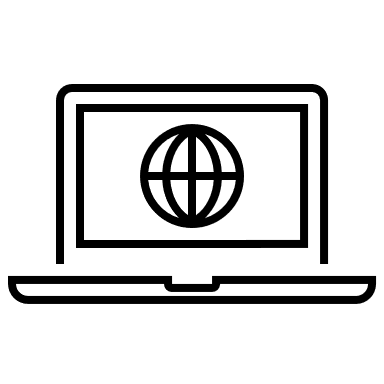 CHW certification records are maintained in the SCCHWA portal. It can notify CHWs of upcoming renewal.
BCBS
Core for Applied Research and Evaluation (CARE)
SC AHEC
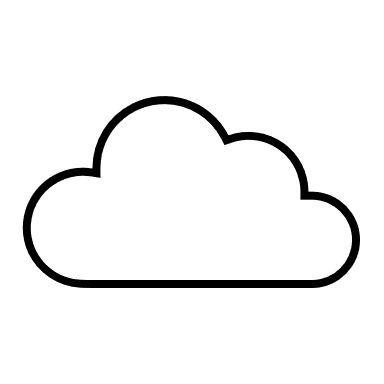 SC DHHS
90-day window for curriculum to be approved
SC DHEC
South Carolina Community Health Worker Certification Council (SCCHWCC)

Reviews Training Curricula
12-15 people, over 51% CHWs
Non-compensated
South Carolina Community Health Worker Association (SCCHWA)

Executive Director (1 FTE)
Admin Assistant (1 FTE)
TBD**: 
Admin Assistant 
(1 Part Time)
SC HA
SC Hospital Association
USC Arnold School of Public Health
Center for Community Health Alignment (CCHA)
Prospective Training Programs
CHW Curricula Application
Curriculum Approval
Notice of Exam Eligibility
Approved 
Training Providers*
Prospective CHWs
SCCHWCC Exam
Certification
CCHA
PASOs
Renewal 
(via the portal)
Every 2 years
Training Application
24 CEUs – educational and/or experiential
Successful Completion
Register for Exam
Register in SCCHWA Portal
Core Competency Training Completed
PASS
State Certified CHW
Prospective CHWs
(Trained + Completed Practicum)
Practicum (80 hours)
[Speaker Notes: Similar training program model to TX and MA; the council approves training programs/curricula; programs have 90 days of a “deliberative” period to get approved
Process for CHWs to become eligible for certification occurs somewhat “outside” of the Council
One pathway for certification – training + practicum + exam
Phased out grandparenting after first year of program implementation; required 3 years of experience, supervisor attestation, and exam
Training Application – designed to examine the individual's character, rather than, say, their resume
Submitted directly to the training programs
Once individuals complete the training, practicum, and exam, they must register themselves in the SCCHWA portal
Do not need to be a member of the Association to be certified

Background Check:
No background/criminal record check; feel it is up to an employer
CHWs who have backgrounds, lived experience can be more valuable

For those who don’t complete the training + practicum – allowed for the person to take the practicum again, did not charge anything additional;  
For those who don’t pass the exam  - allow for a retake – up to 3 times, do have to pay $50 each time; have to wait till the next offering of the exam; policy: can request language of exam admin, training programs ask about accommodations up front
National push to not have an exam; AHEC and BCBS are advocating for an exam, but willing to be accommodating, ensuring the opportunity to successfully complete training and exam are available]
Funding/Cash Flow
The Duke Endowment
Johnson & Johnson
Blue Cross Blue Shield Foundation of SC
Rural Innovations Grant
HPG Fall 2019, Spring 2019, Spring 2020
Core for Applied Research and Evaluation (CARE)
Supports regional work – Southeastern Alliance
Membership Fees
Annual Conferences
HPG Fall 2018
HPG, Fall 2018, Fall 2020
2 FTEs
South Carolina Community Health Worker Association (SCCHWA)

Executive Director (1 FTE)
Admin Assistant (1 FTE)
TBD**: 
Admin Assistant 
(1 Part Time)
South Carolina Community Health Worker Certification Council (SCCHWCC)

Reviews Training Curricula
12-15 people, over 51% CHWs
Non-compensated
USC Arnold School of Public Health
Center for Community Health Alignment (CCHA)
J&J + Duke Endowment Funding
Prospective Training Programs
$700 Application Fee
Portal
Admin
Training Fees Standard: $1850
NP Discount: $1050
Individual: $400
Renewal Fee
$25
Approved 
Training Providers*
Training Fees
Prospective CHWs
SCCHWCC Exam
CCHA
PASOs
Registration Fee $25
$50 Exam fee
State Certified CHW
Prospective CHWs
(Trained + Completed Practicum)
[Speaker Notes: Program Funding:
SCCHWA has received funding primarily from foundations, grants, and its annual conferences
Some funding funneled to SCCHWA from the Center for Community Health Alignment 
Currently supports salaries of 2 FTEs – looking for funding to hire a part-time admin assistant
Fees for Training Programs
Pay $700 Application fee to the Council
Fees for CHWs
Pay fee to training programs to enroll (does not go to SCCHWA)
Exam fee & portal registration fee
Program fees support maintenance of SCCHWA’s portal and administrative costs]
Core Competency Certification Process + Funding/Cash Flow
The Duke Endowment
Johnson & Johnson
Blue Cross Blue Shield Foundation of SC
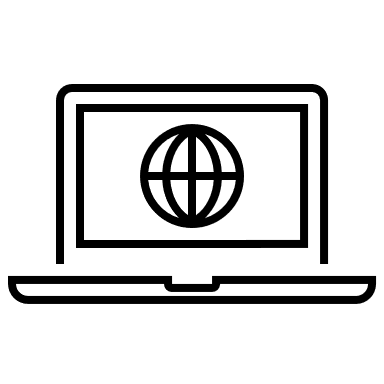 CHW certification records are maintained in the SCCHWA Portal. It can notify CHWs of upcoming renewal.
Rural Innovations Grant
BCBS
HPG Fall 2019, Spring 2019, Spring 2020
Core for Applied Research and Evaluation (CARE)
SC AHEC
Supports regional work – Southeastern Alliance
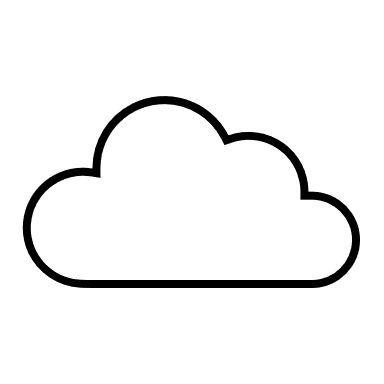 Membership Fees
SC DHHS
HPG Fall 2018
HPG, Fall 2018, Fall 2020
90-day window for curriculum to be approved
Annual Conferences
SC DHEC
2 FTEs
South Carolina Community Health Worker Certification Council (SCCHWCC)

Reviews Training Curricula
12-15 people, over 51% CHWs
Non-compensated
South Carolina Community Health Worker Association (SCCHWA)

Executive Director (1 FTE)
Admin Assistant (1 FTE)
TBD**: 
Admin Assistant 
(1 Part Time)
SC HA
SC Hospital Association
USC Arnold School of Public Health
Center for Community Health Alignment (CCHA)
J&J + Duke Endowment Funding
$700 Application Fee
Prospective Training Programs
CHW Curricula Application
Portal
Admin
Training Fees Standard: $1850
NP Discount: $1050
Individual: $400
Curriculum Approval
Renewal Fee
$25
Notice of Exam Eligibility
Approved 
Training Providers*
Training Fees
Prospective CHWs
Developing Specialty Trainings
Offered 4-6x per year
SCCHWCC Exam
Certification
CCHA
PASOs
Renewal 
(via the portal)
Every 2 years
Training Application
Successful Completion
24 CEUs
*Programs offering CEUs must undergo the same approval process as a core competency training provider. Cost for ongoing approved status is $300 annually OR a one-time approval is $50.
$50 Exam fee
Register for Exam
Core Competency Training Completed
Registration Fee $25
PASS
State Certified CHW
Prospective CHWs
(Trained + Completed Practicum)
Register in SCCHWA Portal
Practicum (80 hours)
[Speaker Notes: NGO Run Program
Certification was largely grassroots efforts; CHWs leadership
The state did not have a large role in the development of the certification program
DHHS and DHEC have representation on the SCCHWCC, but have not been leaders of the effort
SC program has been very responsive to the needs of CHWs and supporting CHWs get through the process; process is not set up to serve as a barrier, want CHWs to succeed
Made language accommodations available for CHW training and exam
Created a process to help CHWs who do not pass the exam and/or practicum elements of certification
Hope by the end of 2021 that SC will be offering tiered certifications
Tier 1- Core Competency Certification: Core Competency Training + CEUs for recertification
Tier 2 - Core Competency + CEUs + 4-5 years of experience
Tier 3 - Core Competency + CEUs + 6-8 years + Specialty Track Certification
May also look at certification for voluntary CHWs so that they are equipped with the skills they need to be successful and have support/resources to lean on

Legislation
Considered, but decided against it because other states had run into so many problems

Sustainable Funding
Medicaid reimbursement is a limited pathway to sustainable funding; cannot effectively pay CHWs via fee-for-service
Pushing for a paradigm shift where employers begin funding CHWs through their general operating expenses
Looking for organizations that are trying to fund CHWs themselves (i.e., United Way)

Reciprocity: Hoping NACHW takes up a national reciprocity program; uses SC as a model program

Lessons Learned
No matter how hard you try, you can’t think of everything upfront, so build in flexibility – especially from the beginning
Have CHW input throughout the process
Building trust, credibility, meaningful and valuable relationships with stakeholders is key.
Organization representatives are most effective if they have been empowered by their leadership to make movement on their behalf. (Those who can speak for the organization)
Need strong allies of who are invested and believe in the work of CHWs; leadership from large/public facing organizations promoting the work of CHWs helps tremendously (i.e., SCCHWA had the Vice President of BCBS advocating for their work).
Be upfront with organization representatives about the time commitment needed; need the same people showing up to the table.

Around 400 CHWs certified to date]
KY
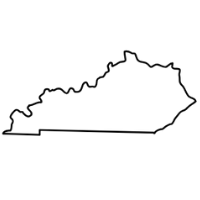 Kentucky
Organizational Structure
CHW Advisory Workgroup
Kentucky Department for Public Health
Kentucky Association of Community Health Workers
(KYACHW)
Role: Advise the Community Health Worker Program and certification process. Subcommittees focus and provide recommendations on specific areas of CHW workforce promotion.

Composition:
~200 members
Statewide membership: CHWs, IHEs, CBOs, FQHCs, payers, employers, pharmacies, etc.
Division of Prevention and Quality Improvement
501c(3)
Role: Collection of CHW certification fees. Advise the certification process; have a certification committee. Plan CE trainings (approved through the same process). Survey CHWs, conferences. Promoter of certification program. Participate in CHW Advisory Workgroup.

Composition: 
~150 members (CHWs)
Elected Board (non-compensated)
Chronic Disease Prevention Branch
Community Health Worker Program
Currently collecting paper applications and storing certification forms physically and data manually. Plan to build out online system using 2109 grant funds.
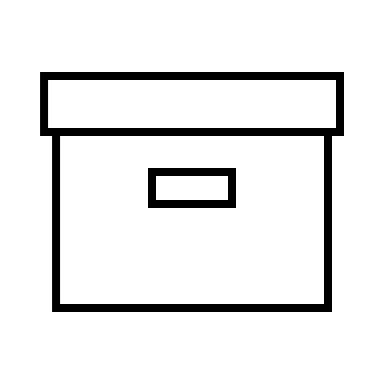 Role: Review and approve training curricula. Provide official CHW certification –review and approve applications. CEU approval, one time or recurring or conference. Annual demonstration of impact. Evaluation. Partnership Coordination. TA to new programs. Strategic Planning. 

Composition:
CHW Program Manager (PHHS prior to 2109, now 50-50)
CHW Training Coordinator (TBD, 50-50 PHHS and 2109)
Data Coordinator (TBD, 50-50 PHHS and 2109)
Community Coordinator – coalition, communications (TBD, 50-50 PHHS and 2109)
Internal SME (cross-division)
[Speaker Notes: State Government Program run through the Kentucky Department for Public Health
CHW Advisory Workgroup came first (2014) 
CHW Program was created to coordinate efforts of the CHW Advisory Workgroup and to get the certification program off the ground (2017)
Program currently consists of 1 staff, CHW Program Manager
One of the CHW program’s priorities is to help build up the infrastructure of the Kentucky Association of CHWs (KYACHW)
Founded 2016, 501c(3); all volunteers & an elected board
KYACHW played a large role in the certification program development process
KDPH greatly supports this Association because it really wants CHWs to lead themselves
CHW Program provides both financial support and programmatic support]
Tier 1 Certification Process
CHW Advisory Workgroup
Kentucky Department for Public Health
Kentucky Association of Community Health Workers
(KYACHW)
Division of Prevention and Quality Improvement
Chronic Disease Prevention Branch
Submit Curriculum & Required Application Materials/Information
Prospective Training Programs**
Community Health Worker Program
Currently collecting paper applications and storing certification forms physically and data manually. Plan to build out online system using 2109 grant funds.
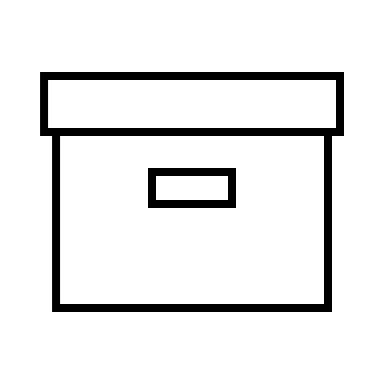 Approval
“Approved/Certified” Training Programs
Renewal
Every 3 years
CHWs
(Mentorship & Training Pathway)
Certification Application
Renewal
Annually
Successful Completion of Training and Mentorship
Certification
Employed but not yet certified.
CHWs
(Trained & Mentored OR Experience Pathway: 2500 hours)
Employers*
10 CEUs required
5 approved
5 independent
State Certified CHWs
*CHWs to date have primarily come through the certification process via Employers
[Speaker Notes: Certification program was implemented in 2019; Advisory Workgroup, with the help of the CHW Program Manager
Most of the CHWs come through the certification process via employers; aka they are usually hired before they are certified
A lot of Employers have their own training program, if, they don’t they send CHWs to approved training programs
No mandatory specific curriculum; training programs submit their curriculum for approval (borrowed elements from the Texas training program approval application)
Programs must renew their approval status every 3 years 
2 pathways for CHWs to become certified:
Training and Mentorship
1) complete training through an approved training provider
2) Mentorship; usually provided by employers; attestation that CHWs meet core competencies
Experience Pathway
2500 hours of experience as a CHW
Renewal of certification required manually
Currently, all application materials are collected on paper and stored manually
Hoping to build a homegrown system to track CHWs certifications with the CDC 2109 grant
No background check; leave it up to employers
Rubric used to approve training programs was adapted from that used for peer support specialist program]
Funding/Cash Flow
Annual Conference Sponsorships**
CHW Advisory Workgroup
General Operating Expenses, Conference Scholarships, Future Conferences
Kentucky Department for Public Health
Kentucky Association of Community Health Workers
(KYACHW)
Membership fees
General Operating Expenses
PHHS Block Grant
Training Purposes
Certification Fees
Division of Prevention and Quality Improvement
1 FTE
(+3 FTE TBD)
$50 
Application 
Fee
$25 Renewal Fee
Chronic Disease Prevention Branch
CDC 2109 
Grant
1 FTE
(+3 FTE TBD)
Community Health Worker Program
“Approved/Certified” Training Programs
CHWs
(Mentorship & Training Pathway)
Certification Application
Renewal
Annually
Training Fees?
Employed but not yet certified.
CHWs
(Trained & Mentored OR Experience Pathway: 2500 hours)
Employers*
State Certified CHWs
*CHWs to date have primarily come through the certification process via Employers
**KYACHW’s largest source of funding.
[Speaker Notes: CHW Program get its funding from the Preventative Health and Health Services Grant (PHHS) and now the CDC 2019 grant
PHHS currently funds the CHW program manager
Both grants will ultimately fund 3 FTE staff, 50-50
KYACHW get its funding primarily from Annual Conference Sponsorships
Certifications fees are submitted directly to KYACHW to support CHW training and continuing education
This also eliminates the need for the state to develop a process to take in and use the funds
The Association also charges Membership fees which fund its General Operating Expenses
Approved Training Programs can charge their own fee for training – not regulated by the state
Most frequently it is the employer that pays for the training/certification]
Tier 1 Certification Process + Funding/Cash Flow
Annual Conference Sponsorships**
CHW Advisory Workgroup
General Operating Expenses, Conference Scholarships, Future Conferences
Kentucky Department for Public Health
Kentucky Association of Community Health Workers
(KYACHW)
Membership fees
General Operating Expenses
Role: Advise the Community Health Worker Program and certification process. Subcommittees focus and provide recommendations on specific areas of CHW workforce promotion.

Composition:
~200 members
Statewide membership: CHWs, IHEs, CBOs, FQHCs, payers, employers, pharmacies, etc.
PHHS Block Grant
Training Purposes
Certification Fees
Division of Prevention and Quality Improvement
1 FTE
(+3 FTE TBD)
$50 
Application 
Fee
501c(3)
Role: Collection of CHW certification fees. Advise the certification process; have a certification committee. Plan CE trainings (approved through the same process). Survey CHWs, conferences. Promoter of certification program. Participate in CHW Advisory Workgroup.

Composition: 
~150 members (CHWs)
Elected Board (non-compensated)
$25 Renewal Fee
Chronic Disease Prevention Branch
CDC 2109 
Grant
1 FTE
(+3 FTE TBD)
Submit Curriculum & Required Application Materials/Information
Prospective Training Programs**
Community Health Worker Program
Currently collecting paper applications and storing certification forms physically and data manually. Plan to build out online system using 2109 grant funds.
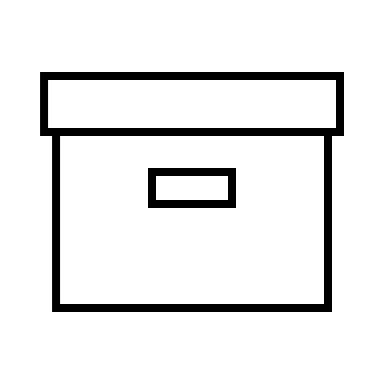 Approval
“Approved/Certified” Training Programs
Renewal
Every 3 years
Role: Review and approve training curricula. Provide official CHW certification –review and approve applications. CEU approval, one time or recurring or conference. Annual demonstration of impact. Evaluation. Partnership Coordination. TA to new programs. Strategic Planning. 

Composition:
CHW Program Manager (PHHS prior to 2109, now 50-50)
CHW Training Coordinator (TBD, 50-50 PHHS and 2109)
Data Coordinator (TBD, 50-50 PHHS and 2109)
Community Coordinator – coalition, communications (TBD, 50-50 PHHS and 2109)
Internal SME (cross-division)
CHWs
(Mentorship & Training Pathway)
Certification Application
Renewal
Annually
Successful Completion of Training and Mentorship
Training Fees?
Certification
Employed but not yet certified.
CHWs
(Trained & Mentored OR Experience Pathway: 2500 hours)
Employers*
10 CEUs required
5 approved
5 independent
State Certified CHWs
*CHWs to date have primarily come through the certification process via Employers
**KYACHW’s largest source of funding.
[Speaker Notes: State Run Program
The CHW Advisory Workgroup made the decision to house the program within the state because they wanted a neutral entity to be administering the program
There were private organizations interested in administering the certification program, but the workgroup felt it was in the best interest of the CHWs to maintain neutrality with the state

The program has had incredible leadership support
Deputy Commissioner for KDPH & Secretary of the Cabinet have greatly supported the CHW work

Legislation
There were partners who were interested in legislation and made efforts to go that route, but it either wasn’t well written or not what CHWs wanted 
The Cabinet has a relationship with state legislators via its legislative liaison and regulations coordinator in the Commissioner’s Office
Allows for the program/agency to be on top of partners who might be proposing legislation that would affect CHWs 
If there is ever a time when legislation is needed/beneficial, KDPH will be able to leverage those preexisting relationships

Sustainable Funding
Have discussed reimbursement since the beginning
Met with Medicaid commissioner for the several years, but there has been a lot of turnover - on the 4th new Commissioner
Rely a lot on partners who can do more in the realm of advocacy
Kentucky Primary Care Association had their clinics with CHWs present to the health and welfare committee about CHWs and their impact and why they should be reimbursed
Have discussed 1115 waivers
Encourage employers to fund CHWs
For example, KDPH is providing funds to the Kentucky Primary Care Association to hire and pay for CHWs at FQHCs. KDPH has added a stipulation that if they take this funding, they cannot let go of the CHWs they hire when the grant ends - they must be incorporated into their operating budgets.
Reimbursement doesn't cover those that aren't working in health care settings
Long term, looking for a healthy mix of funding mechanisms

Lessons Learned
The state can offer neutrality and serve as a balancing force between partners. 
Challenge: Sometimes having every voice at the table can be difficult to manage.
Having someone fully dedicated to the work, who is not an active CHW
CHWs who are actively serving their community are likely not going to have time to do programmatic work; same is true with partnering organizations
Can progress a lot more quickly with dedicated staff
The state can offer credibility to the program and certification
With the state comes layers of approval; things may not move as quickly as they do outside state government, but there are benefits to the deliberative and approval process of the state
Get community health workers onboard - wouldn't have a job without them, here because of them and for them, need their input
Build trusted relationships with the CHWs to get them engaged; put a face to the name, so that it's not just the "state" coming in
Annual Budget: $260K-$405K, may be more
Around 90 CHWs certified to date]
Current Funding Opportunities for the CHW Workforce
Grant Funding
Managed Care Contracts
Capitated Rates/VBP models
Medicaid Fee Schedule
(Reimbursement)
General Operating Budgets
Medicaid State Plan Amendment
Others?
Medicaid 1115 
Demonstration
(Waivers)
Developing and Defining the CHW Workforce: Steps Towards Sustainable Financing (astho.org)
[Speaker Notes: When I asked about plans for reimbursement for CHW services, most individuals I interviewed stated that Medicaid reimbursement was only a part of the puzzle that is seeking funding for CHW salaries
These are the types of funding states have pursued or hope to pursue
Employer General Operating Budgets seems to be the most favored amongst CHW advocates but have been tricky to obtain because it requires employers to readjust their budgets to fit CHWs in
One thing Kentucky is doing is funneling grant funds through to employers such as the Kentucky Primary Care Association, and including a stipulation in the contract with the Association that it has to maintain and fund the CHW positions after the grant ends

Medicaid SPA: Like a 1115 waiver but ongoing.
MA at one point pursued this but decided that they could essentially achieve the same end through Medicaid 1115 demonstrations/waivers

Medicaid 1115 Waivers – if CHWs are included in the waiver agreement granted to the state, the state Medicaid offices can require in their contracts with MCOs/ACOs to hire and utilize CHWs
Also, time limited (4-5 years)

MCC: CMS may offer greater flexibility by allowing cost of some CHW services to be treated as part of the cost of quality improvement • Medicaid Managed Care requirements include care coordination and member engagement & flexibility to pay for —roles CHWs can play

Grant Funding has always been a source of funding for CHWs but is not sustainable due to the time-limited nature of grants

Reimbursement – many states say this is a very limited avenue for funding because 1) generally they are fee for service based; those services that are eligible for reimbursement tend to be clinical in nature – a lot if not most of CHW work done outside the clinical realm 2) reimbursement rate is very low
But still can be pursued in combination with other funding mechanisms]
Lessons Learned
Experiences & Recommendations Shared by States
Why was the decision made for certification to be housed within a state agency?(Responses from programs)
Existing leadership, support, and buy-in
A “Neutral” Entity
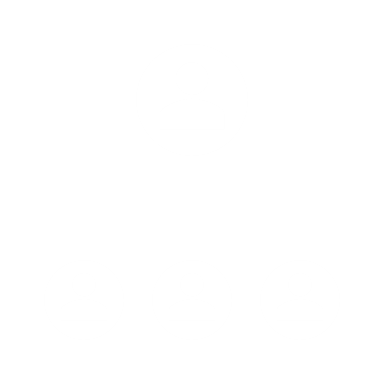 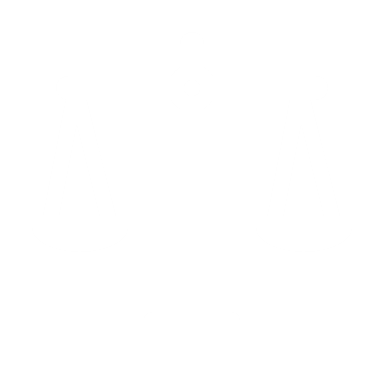 Existing Infrastructure: a bureau/division 
   that licenses/certifies professionals
Capacity: access to existing staff,
                  means to hire staff, obtain resources
             or funding
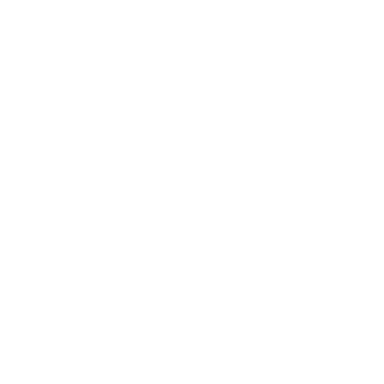 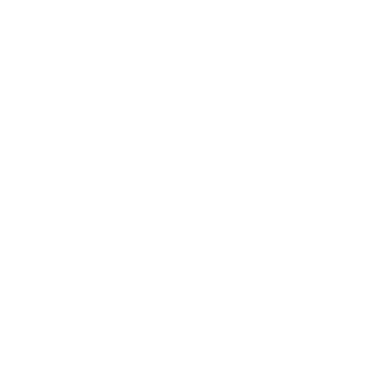 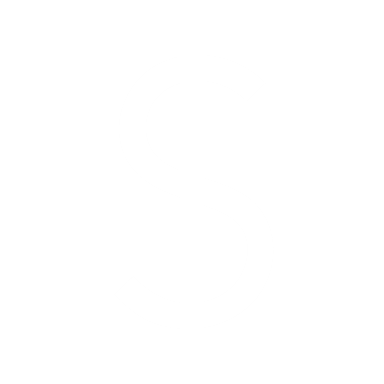 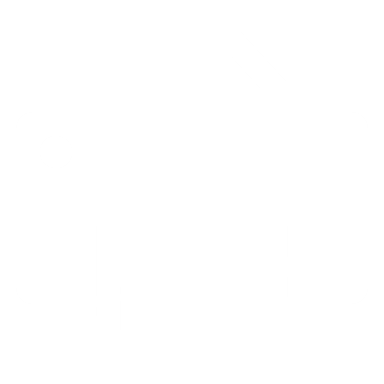 Existing Partnerships & Relationships
Credibility
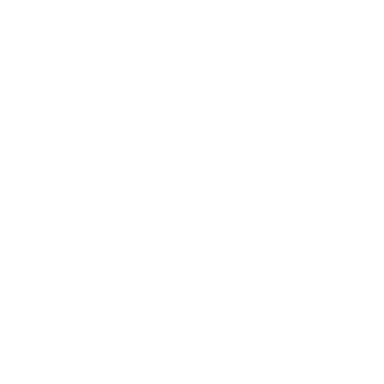 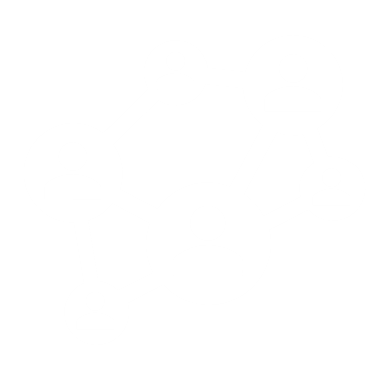 KY
MA
TX
[Speaker Notes: The state can serve as a neutral and/or objective entity
Depending on the dynamics between CHWs and stakeholders it can be important to have a neutral entity making decisions and implementing/administering the program
Need to be able to compromise between parties involved
Texas – some tension present between types of CHWs
Kentucky – some partners wanted to take over the process, but not in the best interest of the CHWs
Cannot make everyone happy, so the state can serve to find the “best” middle ground

Existing leadership and support; overlap of personnel (situational)
Kentucky: 
Deputy Commissioner for Clinical Services, Dr. Connie Gayle White, within KDPH outwardly has supported the CHW efforts of the CDP Branch
Members of the Advisory Workgroup are also staff within KDPH Chronic Disease Prevention Branch and were the ones leading the workgroup; CDPB staff support the association programmatically

Massachusetts: 
Commissioner John Auerbach was very supportive of CHW efforts within the department; helped convene the Advisory Council
MACHW leaders worked closely with MDPH staff from the very beginning; Gail Hirsch was on MACHW’s board and the Director of the Office of CHWs
Texas:
The former Commissioner of Texas DSHS was supportive of the certification program; came out with a video statement on the CHW Program’s website discussing the importance of work CHWs do

Capacity: 
Access to existing staff 
Means to hiring staff, obtaining resources, funding
Generally, states have funds coming in whether state, federal, or other grants with the potential to be used towards a CHW program
Massachusetts
Had paid staff involved in CHW efforts (Gail Hirsch) early on
Kentucky
Had staff in CDPB working on CHW efforts prior to formalization of the project; used the Preventative Health and Health Services block grant to hire a CHW Program Manager

Existing Infrastructure:
State agency sometimes has infrastructure in place even if not specifically for a CHW program – potential to integrate into existing areas/sections, set policies and procedures
Massachusetts
Had a bureau of health professional licensures with staff that could administer the program
Texas
Had the Online Licensing Service within the Regulatory Services Branch of DSHS to integrate the CHW certification program into
DSHS already did other facility regulatory, professional certification and licensing; DSHS was best equipped with the least amount of start up costs

Existing Partnerships and Relationships
Whether or not the state was administering the certification itself, the state always plays a role in connecting programs with partners; this gives the program the ability when within the state to really leverage those existing relationships
Massachusetts
When MACHW/CHWs began having conversations with Mass Health (State Medicaid Office) they had very much been ushered in by MDPH; they (CHWs/MACHW) don’t believe they would have been able to speak with Mass Health without that 

Provided credibility to the certification
Demonstrates support of the state behind the certification; legitimizes the certification
All state programs noted this as a positive]
Notable Challenges: State-Run Programs
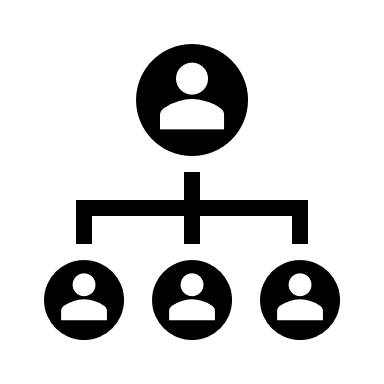 Navigating the bureaucracy. 
Sharing resources.
Flexibility/Program Responsiveness
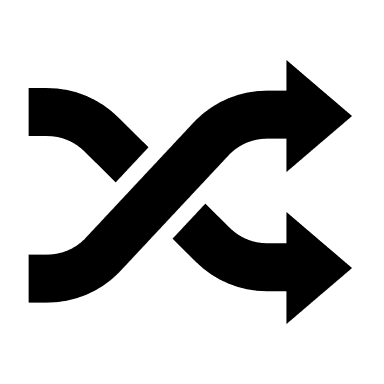 Staff Turnover; program/intent familiarity
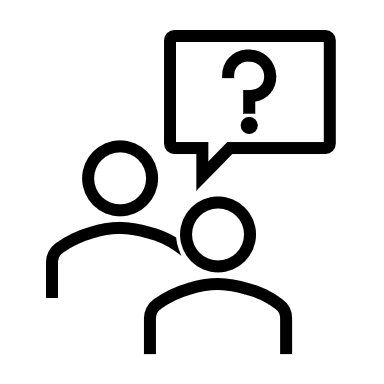 Potential for insufficient CHW input
Agency/Leadership Priorities
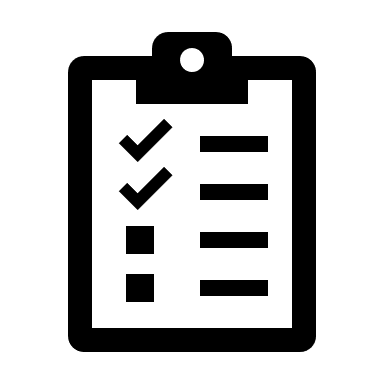 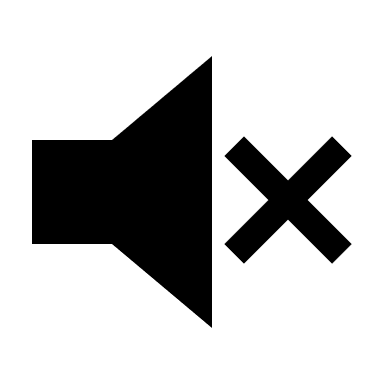 Cannot partake in any form 
of advocacy
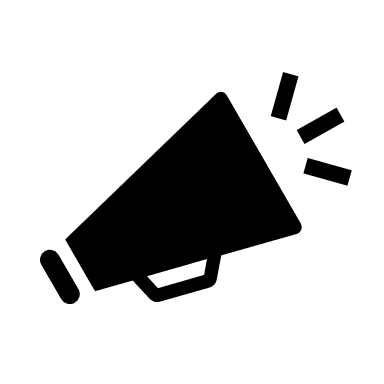 KY
MA
TX
[Speaker Notes: Flexibility/Program Responsiveness
Even if an apparent potentially urgent change for a program is needed, it can take a long time or be inviable to make that change
Not always flexible, agile, or responsive
Texas:
Rule changes are only allowed every 4-5 years; had to really think about streamlining what was rule vs. policy
Florida
Cited this as a reason for not going through the state; FDOH has a strict background check policy (applied across the board) that would have precluded some key individuals from receiving their CHW certification
Bureaucratic
As we are all familiar with, going through the state means going through state processes – often many levels of approval needed, sharing of resources (such as legal staff)
Texas
Considered implementing a fee for certification but decided against it because the program would have had to develop an entire process to digest/utilize those funds coming in, which would be a cost to the state in itself
Kentucky
Anecdote from an interview with CHW Program Manager; when first hired, she thought it was going to take about 6 months to set up the certification program; it ended up taking 2 years
Massachusetts 
Notable that it took 8 years from legislation being passed to get the certification program up and running

One size does not fit all
On the flip side of infrastructure, though it may circumvent start up costs, can sometimes present challenges when trying to fit certification of a unique profession say into a system that is licensing standard/well-established professions
Texas
Have had to work a lot with their regulatory services department to integrate the CHW application within the OLS; information requested in the application does not always have a one-to-one match with options available in the system
Massachusetts
Similar to Texas, cited challenges with integrating the Board of Certification of CHWs into the Bureau of Health Professional Licensures; mostly licensing/built for licensing
BoC CHW is the only board within the Bureau that approves training program in addition to certifying individuals
The Bureau is also led by the “Executive Director of Multi-boards” which can be challenging because the BoC CHW is so different from the other professions
If fitting program into an existing structure, must consider the challenges; what can the program work through without sacrificing the integrity of the certification? 

Staff Turnover
This is an inevitable part of the state; there are always going to be people coming and leaving
If a program spans over multiple divisions/bureaus/sections, for example, Massachusetts has its CHW Program but also the Board of Certification within the Bureau of Health Professional Licensures, it is important to consider who is “touching” the program
Do new staff understand the program intent or what CHWs are?
In Mass, HPL staff do the administrative work for the Board of Certification, but as it currently stands, those staff do not know what a CHW is/what the CHW Program is; this has created challenges within the administrative piece of the certification program
Director of the Office of CHWs also tried to cultivate a successor to take her position for 3 years, but that individual did not end up getting hired into the position

Agency/Leadership Priorities
On the flipside of existing leadership/support, which all the states with state programs had/have, if the agency/leadership is not on board, it can be very difficult to get things accomplished
In interviews with Christine Wiggins, this has been one of the greatest challenges here in Georgia – can lead to stunting of the program’s progress and/or misalignment of work
When the agency/leadership IS onboard, can view it as a window of opportunity to push work forward; program may fluctuate as it did so in Mass 

CHW Input
Depending on the structure of the state program, CHW input may be dampened
South Carolina cited this as a reason for not wanting to go through the state to administer their certification program; “Nothing for us, without us”
There is an inherent power dynamic between the state, partners and CHWs
CHWs may not always see themselves as leaders, and if not properly nurtured, their voice can be lost amongst those from the state or other large organizations/companies
This is where having a strong CHW Association/Network can help to amplify and unify the voice of CHWs
The state has to be very cognizant about how it engages CHWs, particularly if there is not a strong Association
The state can also find ways to support and help grow a Network/strong Association; like MDPH did, like KDPH does with KYACHW\

Cannot partake in advocacy
If want legislation or to change legislation, the state cannot partake directly in advocacy efforts to do so]
Why was the decision made for certification to be housed within a non-government agency? (Responses from programs)
Flexibility & Program Responsiveness
Programmatic control
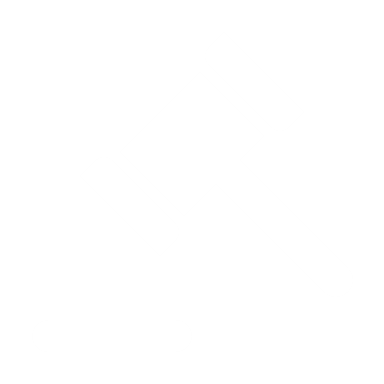 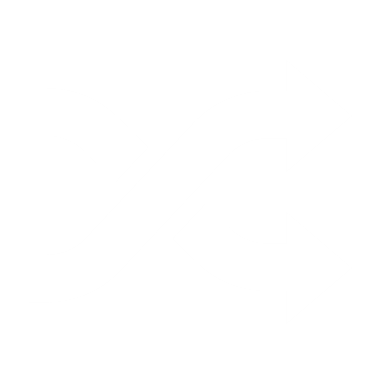 Potential for greater CHW        			  engagement
Build-to-suit systems/structures
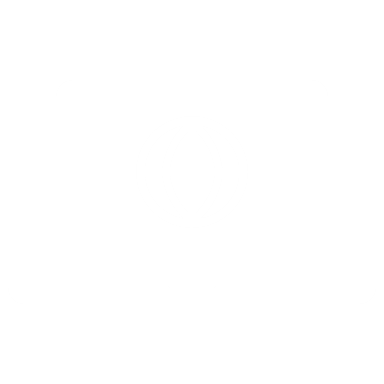 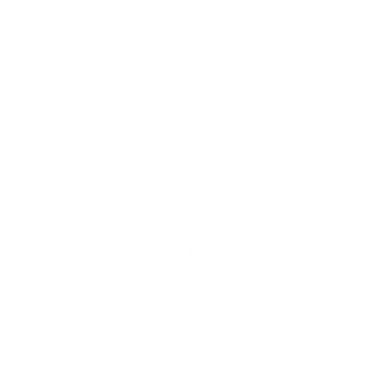 Advocacy
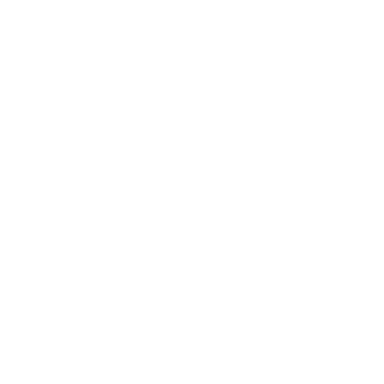 FL
SC
[Speaker Notes: Notice that a lot of these are the flipside of the drawbacks cited by programs about going through the state

Programmatic Control 
For a program like South Carolina which is strong, grassroots, and CHW led, maintaining control over the program and allowing those strong CHW leaders to make decisions around the program was very important to them
Nothing for us, without us

Potential for greater CHW engagement
The South Carolina CHW Association is a strong, CHW led organization that ensures CHWs are always at the forefront of conversations as well as decisions being made; minimum 51% CHW representation on the Credentialing Council
Florida this is not as much the case, because they “contracted” the certification process out to another organization FCB

Flexibility and Program Responsiveness
The non-government organizations tend to be a lot more fluid and can adapt to current needs, often more easily than a state program
Background check in Florida via FCB does not preclude CHWs with records from being certified (FL specific)
SC adapted quickly when it realized that some of its CHWs going through the certification process did not pass the practicum/exam
Developed a process to support those who need help through the process; incorporated language accommodations for the training and exam
Were able to meet their intent of wanting CHWs to succeed through the certification process
Also were able to make a temporary amendment to their virtual training restrictions when COVID-19 hit
More overall flexibility/responsiveness/agility

Build-to-suit systems and structures
For costs sakes, often if going through the state, try to fit the program into existing structures/process into existing systems like TX and MA
While not the case for Florida, the case for SC
SCCHWA created a portal through which CHWs register after completing training, practicum and exam
SCCHWA’s entire certification process was made by CHWs specifically for the certification of CHWs

Advocacy
When not within the state, the program can partake in advocacy on behalf of the program; a benefit because they are closely connected with the programs needs]
Notable Challenges: Non-Government Run Programs
Capacity
Sustainable Funding
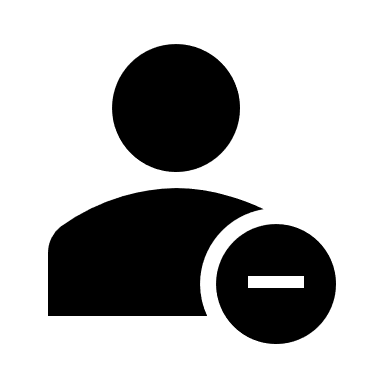 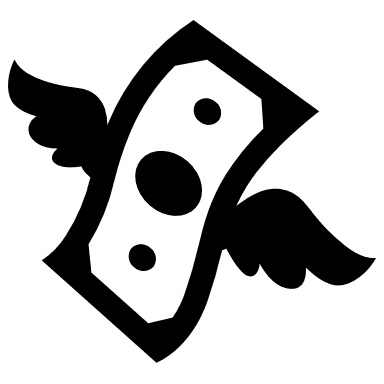 Infrastructure
I              If outsourcing, maintaining control over              p             program/policies
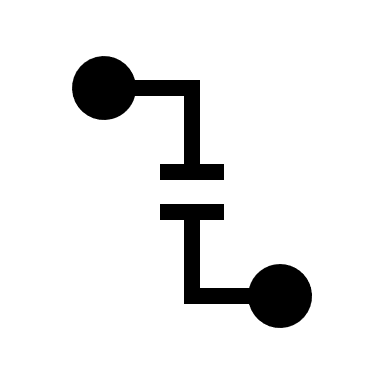 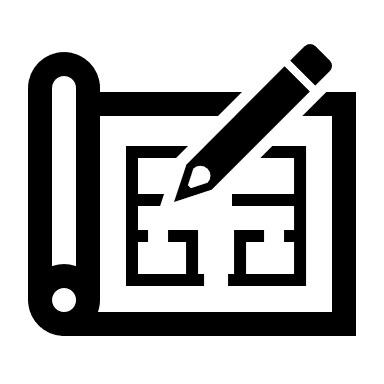 Must establish credibility of the certification.
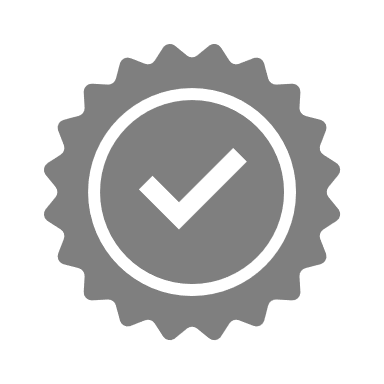 FL
SC
[Speaker Notes: Sustainable Funding
Often, funding is grant based which is time-limited
Florida CHW Coalition had to rely on small grants and donations in early years
SC received/receives funding from a variety of foundations and institutions, and now that it has its Association and program set up, it can charge membership fees and fees for certification/training program approval

Capacity
Segway somewhat from funding, if no sustainable/substantial funding, it is difficult to hire staff to administer a program
Florida ran into this issue which is why it sought out FCB

Infrastructure
On the flipside of allowing for build to suit systems, there is usually not existing infrastructure for the program, meaning start up costs could be high
Must start from the ground up, unless outsourcing

Program Control
Segway from that, if outsourcing, may lose some control over the program
Florida – have to use the policies and procedures of FCB; did not add caps to the certification fees in agreement, which is now cited as a barrier to certification by CHWs

Notable – 2 NGO programs both administer exams; whether through an exam, state sanction, or endorsement by leaders in the field, need some way to establish legitimacy of the certification (not a challenge mentioned by states, observed)

One thing to note, these lists of benefits and challenges are those that were mentioned by the programs themselves AND are very situational between programs
For example, even on this slide, while FL and SC are both NGO programs, the issue of control is only true for FL
There is a lot of variability of challenges within NGO and state programs. Not just differences in challenges between NGO and state programs.]
Take Home Messages from States
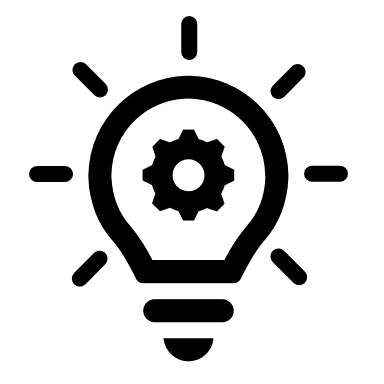 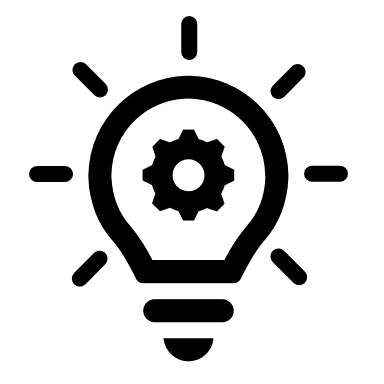 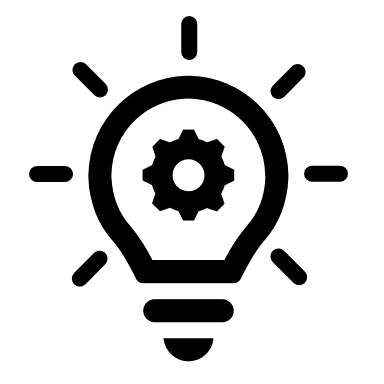 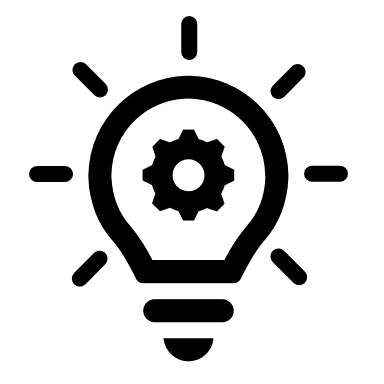 Engage CHWs throughout the entire process. This is #1.
Build in flexibility. Things WILL change. It is impossible to foresee all challenges.
Engage diverse stakeholders throughout the process.
Find balance between capitalizing on windows of opportunity without compromising the integrity of the mission.
Particularly important early on
Consider what needs to be rule/regulation vs. what can be policy
Strategic, continuous engagement
Build trust
Consider inherent and/or perceived power dynamics
Nurture CHW leadership; empower their voice
Windows of opportunity: legislative support, internal leadership support, CHW leadership, etc.
Equally important: making decisions that won’t put the program in a box
Foster/identify “authentic” relationships
The individuals at the table are important
They should be the same individuals
Be upfront about time commitments required
Strong, public facing allies that can promote/testify to the work of CHWs
[Speaker Notes: Engage CHWs throughout the entire process 
Strategic, continuous engagement of CHWs and/or the CHW Association/Network 
Build trust with CHWs
Consider inherent and/or perceived power dynamics between partners/CHWs/state
Nurture CHW leadership; empower their voice
Build in flexibility – things WILL change; cannot foresee all challenges
Particularly important early on
If administrative/legislative, consider what needs to be rule vs. what can be policy
Engage diverse stakeholders in the development process
Foster/identify “authentic” relationships; trust and buy-in are key
The individuals at the table are important; they should be the same individuals every time - be upfront about time commitments required
Strong, public facing allies that are invested and can promote or testify to the work of CHWs
Supporters of the workforce from non-traditional backgrounds, who can provide support in non-traditional ways
Timing is key
Important to capitalize on windows of opportunity – legislative support, internal leadership support, CHW leadership, etc.
Equally important, is making decisions that won’t put the program in a box it doesn’t want to be in; urgent without rushing]
My Takeaways
What is “right” is extremely situational
No true pros and cons list split along line of NGO programs vs. State programs
States must consider their strengths and weaknesses as they relate to what other states have identified as important components
There is a lot more research on other state and NGO programs to be done
Continue collaboration with state CHW programs to whatever extent possible; everyone in this space seems very eager to learn from one another
[Speaker Notes: These are my (Dani Stollar) takeaways from the project.]
Questions?
Please feel free to contact Danielle Stollar by email @pyg8@cdc.gov
A HUGE Thank You to the Interviewees
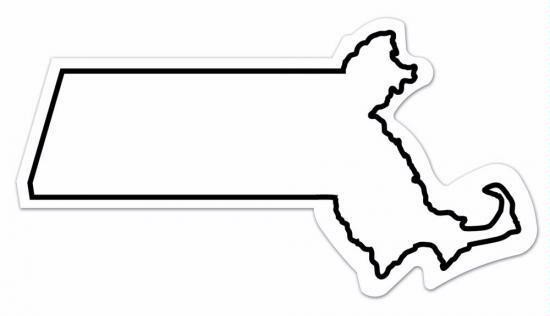 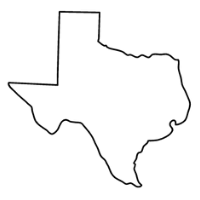 Brett Spencer
Manager
Community Health and Wellness Branch
Texas Department of State Health Services 

Frank Luera
CHW Coordinator
CHW Training and Certification Program
Texas Department of State Health Services
Lisa-Renee Holderby Fox, CHW
Founder, Massachusetts Association of CHWs
Chair, APHA CHW Section
Member, National Health Care Workforce Commission

Gail Hirsch
Director, Office of Community Health Workers
Massachusetts Department of Public Health
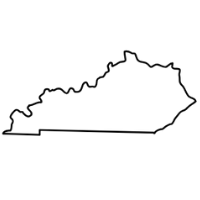 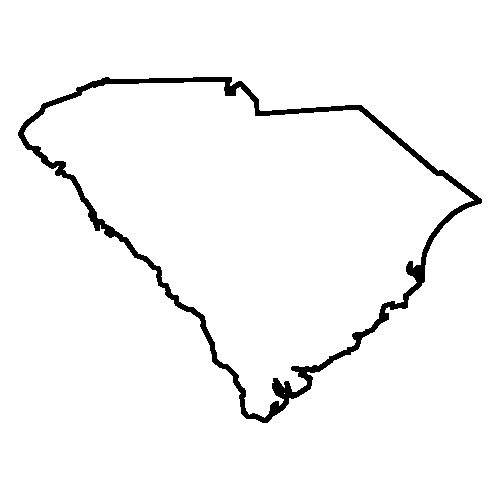 Laura Eirich
CHW Program Manager
Kentucky Department of Public Health

Sue-Thomas Cox
Director, Chronic Disease Prevention Branch
Kentucky Department of Public Health
Terri Jowers
Director, Health Columbia
Chair (former), South Carolina Community Health Worker Association
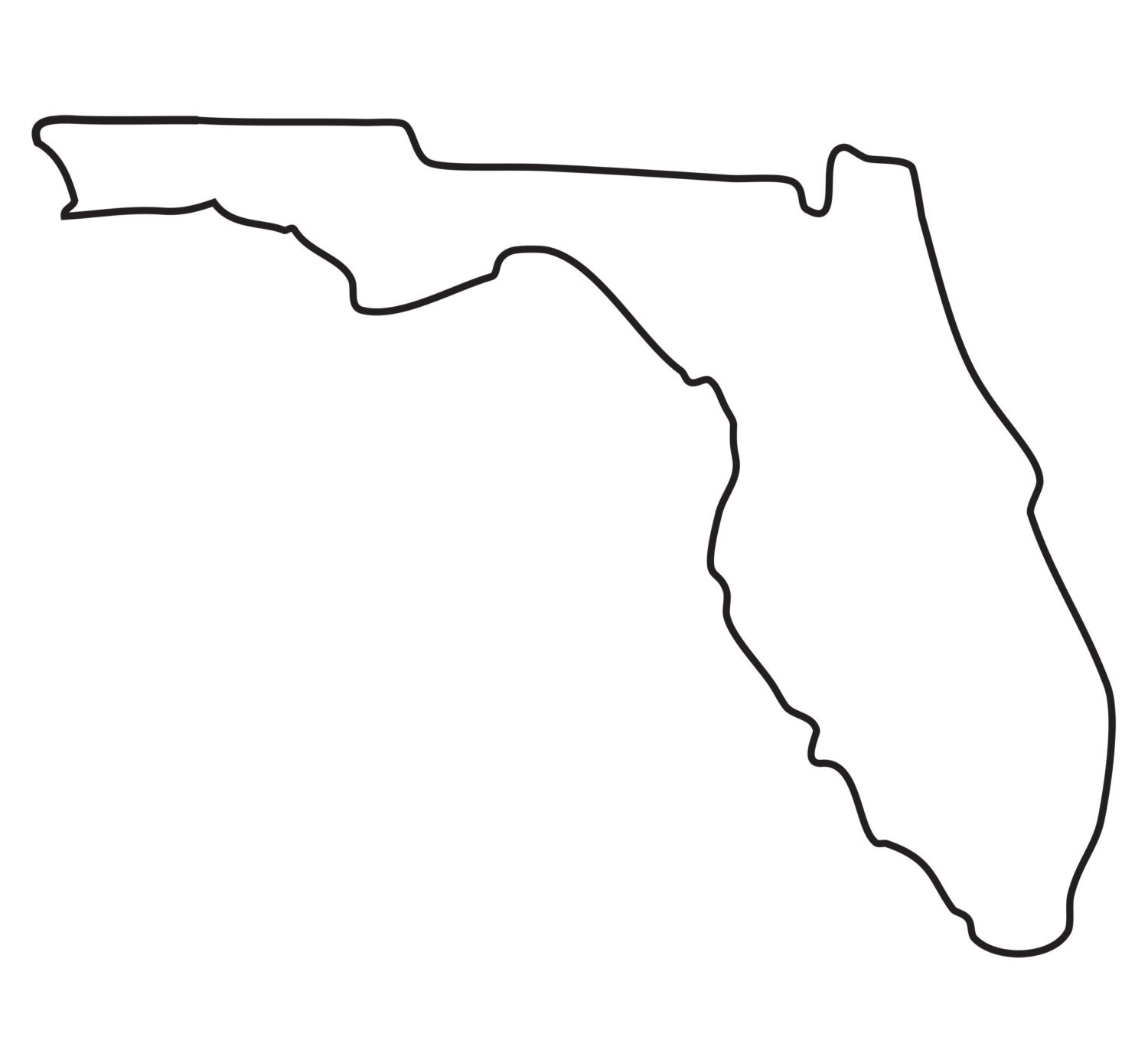 Dr. Lisa Hamilton
Co-President, Florida Community Health Worker Coalition
Co-Chair, Fundraising and Sustainability Sub-Committee
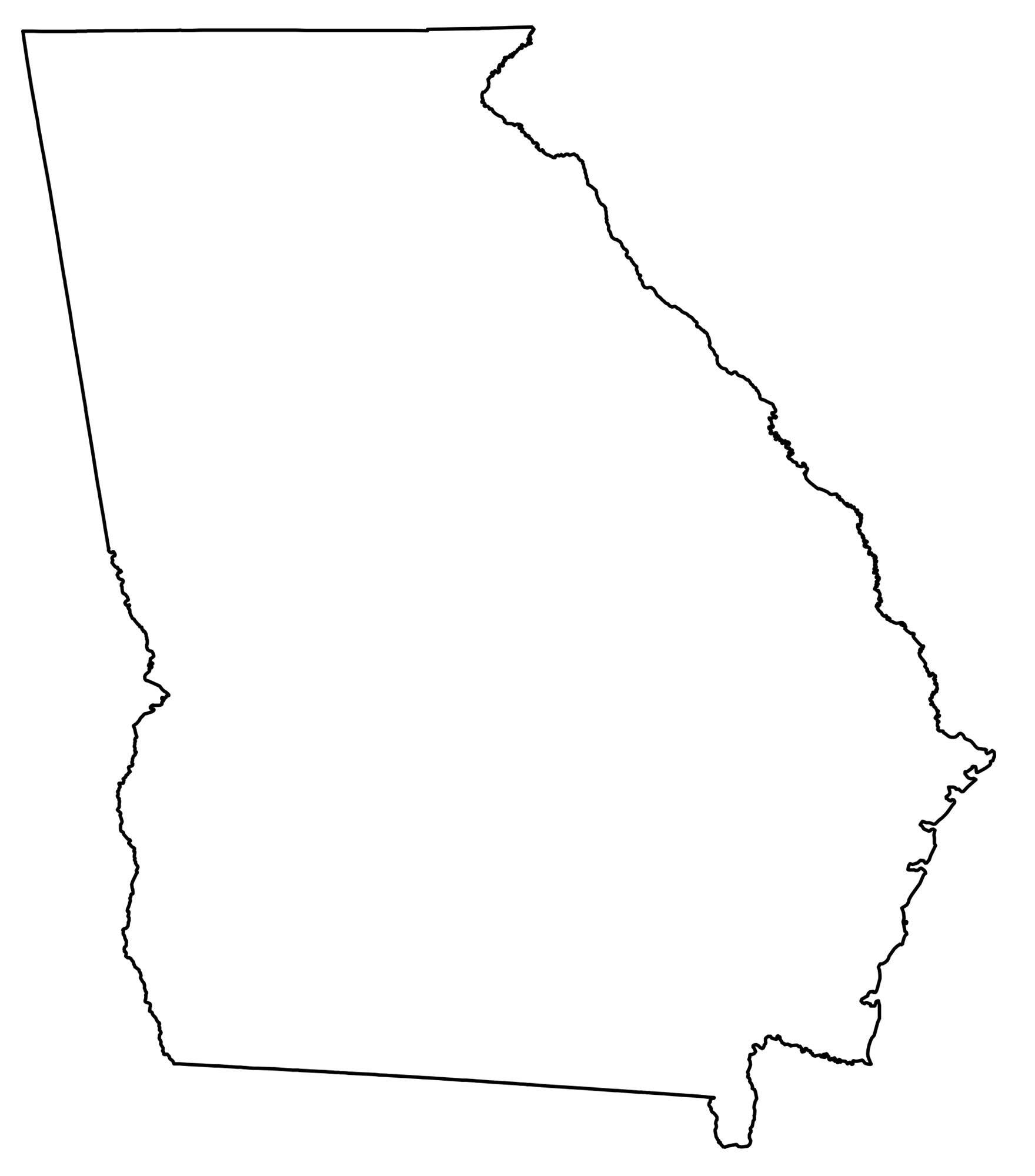 Christine Wiggins
Director, Office of Health Behaviors
Chronic Disease Prevention Section
Georgia Department of Public Health